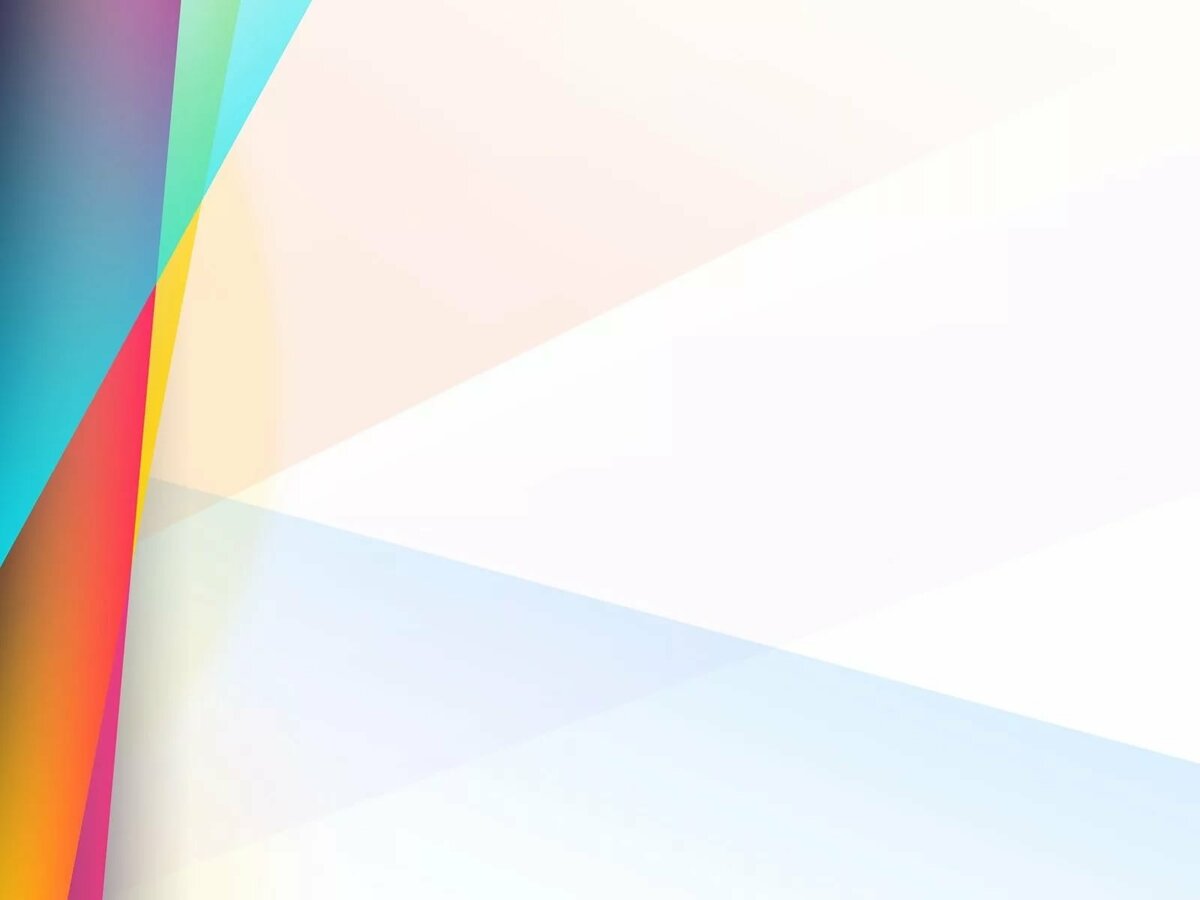 Муниципальное казенное дошкольное 
образовательное учреждение  Ханты – Мансийского района
 «Детский сад «Светлячок» д. Шапша»
Муниципальная инновационная площадка
«Открытое сердце»
приобщения детей к гражданскомусоучастию, реальной помощи и поддержки тех,кто в ней нуждается
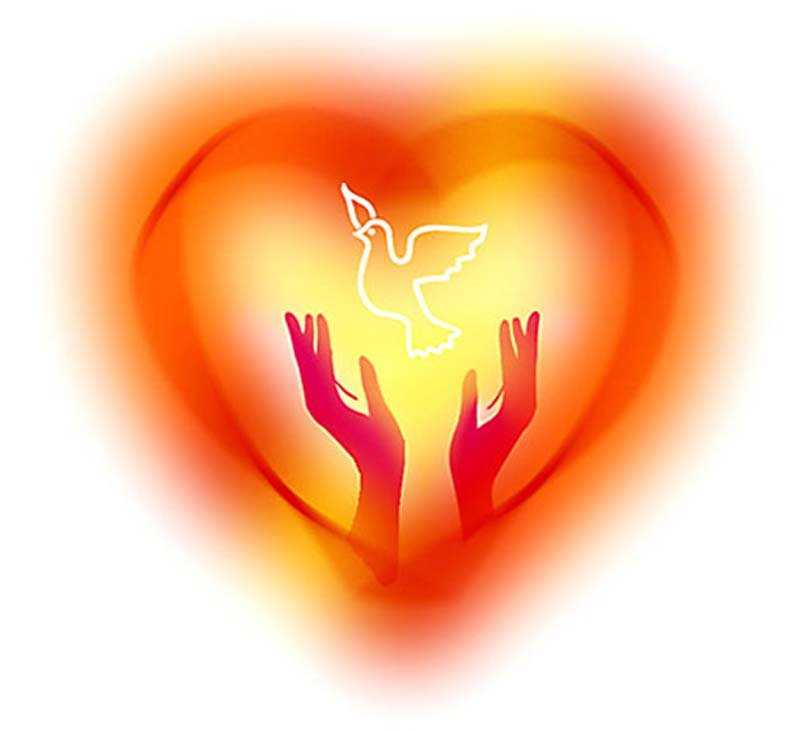 д. Шапша, 2023г.
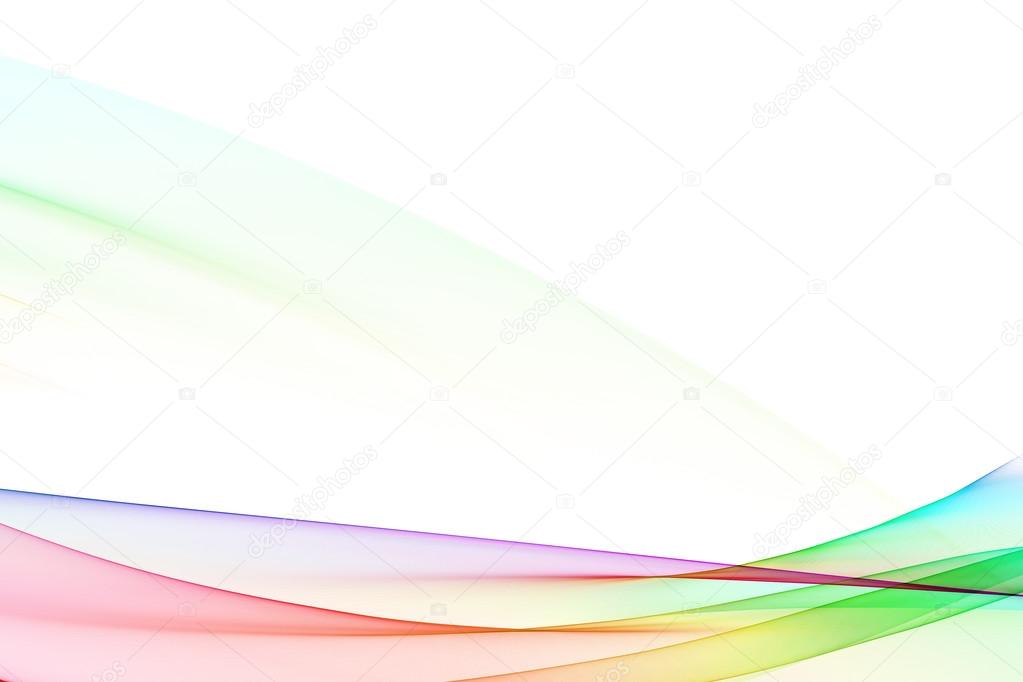 Новизна проекта
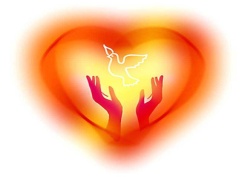 Благотворительная деятельность в таких сферах, как образование является важнейшим факторам нравственного развития. В соответствии с целевыми ориентирами ФГОС ДО, духовно-нравственная культура складывается из установки на положительное отношение к миру, на понимание того, что все люди равны вне зависимости от их социального происхождения, этнической принадлежности, религиозных верований, физических и психических особенностей, на проявление патриотических чувств, на знание традиций своей семьи и своей Родины.
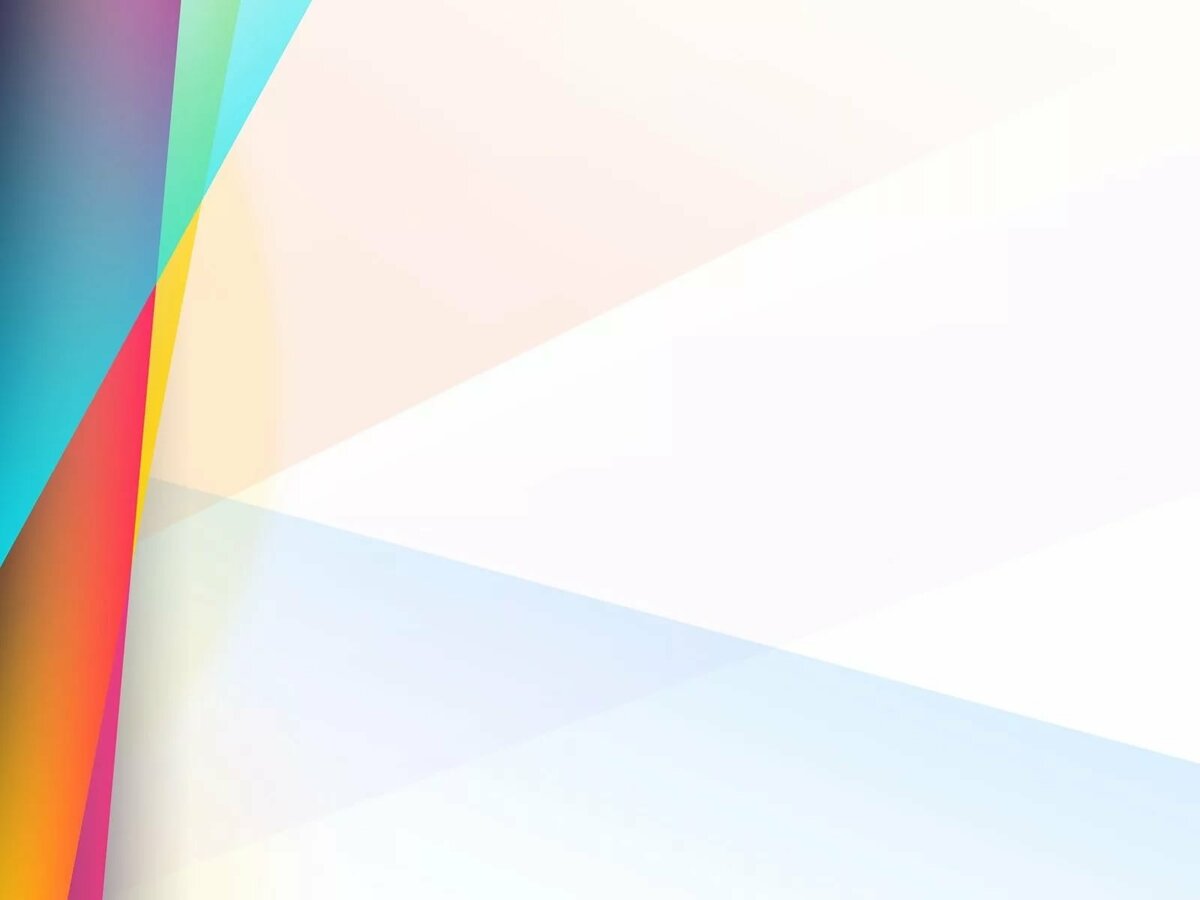 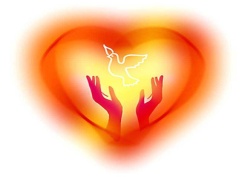 Основная цель : приобщение старших дошкольников к волонтерской деятельности как форме гражданского соучастия,  реальной помощи и поддержки тех, кто в ней нуждается..
Задачи: 
 1. Познакомить детей с понятиями «волонтер», «волонтерская деятельность».
 2. Дать представление о традиционных формах гражданского участия и взаимопомощи людей друг другу.
 3. Учить детей правильно вести себя в природе и обществе, учитывая просьбы, желания, потребности других людей, живых организмов.
 3. Формировать у дошкольников такие социально - значимые качества личности, как активность, отзывчивость, милосердие, трудолюбие,  умение сочувствовать и сострадать.
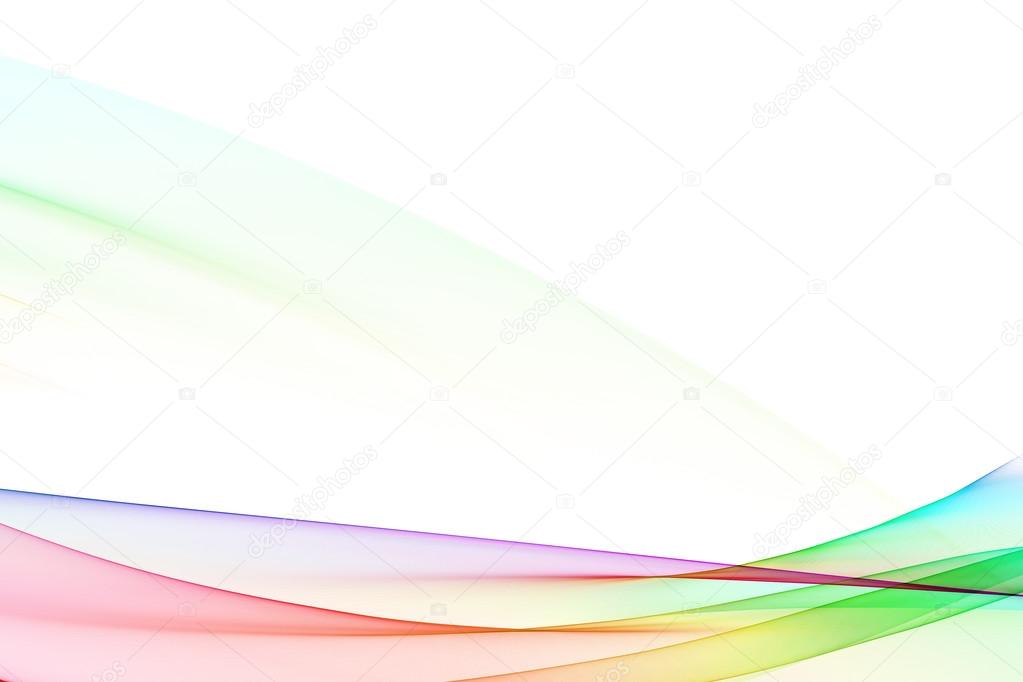 Модель педагогического процесса  обучения детей старшего дошкольного возраста сопереживанию, сочувствию, милосердию
Этапы обучения:
Методы ознакомления и приобщения детей к деятельности волонтеров:
Повышающую познавательную, эмоционально-поведенческую активность;
способствующие  установлению связей между поступкам и чувствами, между поступком и оценкой;
методы гуманного отношения к окружающим людям и к миру природы;
Знакомство дошкольников с добровольческим трудом;
формирование представлений о волонтёрском движении.
1.Информационно-познавательный (получение информации с последующим обсуждением)
Организация самостоятельной деятельности детей, обеспечивающей проявление сопереживания,  сочувствия и милосердия к окружающим людям и природе
2. Мотивационно- поведенческий  
(апробация способов желательных типов поведения)
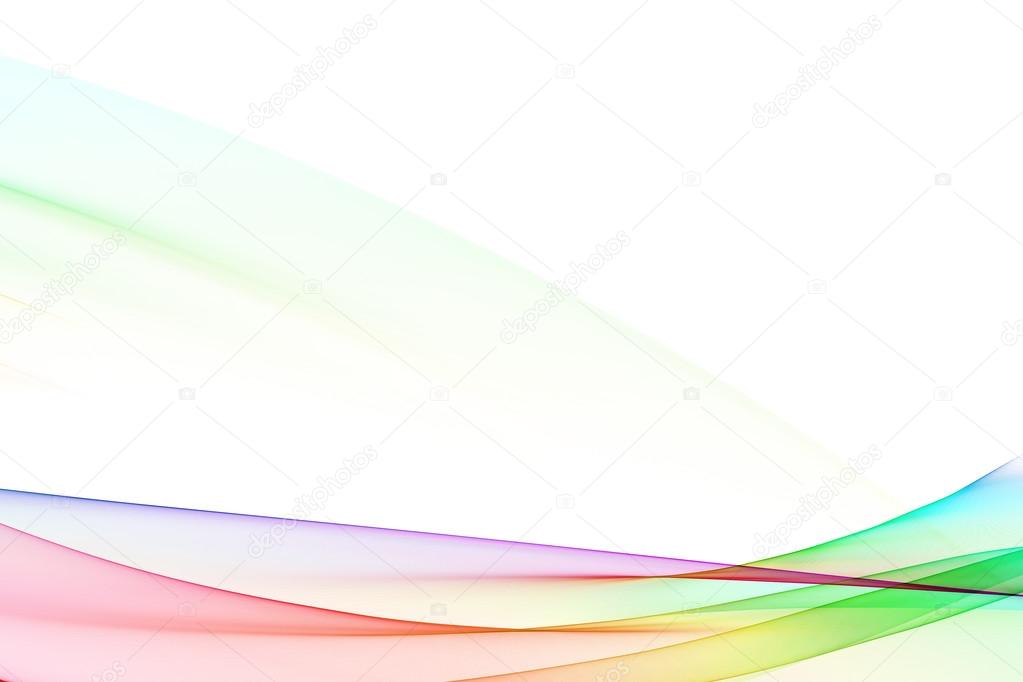 Межсетевое сотрудничество с комитетом по образованию АХМР, эколого-просветительный центр «Шапшинское  урочище», МКОУ СОШ д.Шапша,  БУ  ХМАО- Югры «Ханты-Мансийский районный дом-интернат для престарелых и инвалидов», престарелыми жителями и инвалидами д.Шапша.
Сотрудничество
Работа с родителями:
приобщение к деятельности детского волонтёрского отряда
Родительские собрания ( онлайн)
Консультации
Выставки
Работа с педагогами:
Курсы повышения квалификации педагогов;
Семинары- практикумы;
Публикация в СМИ;
ТМО;
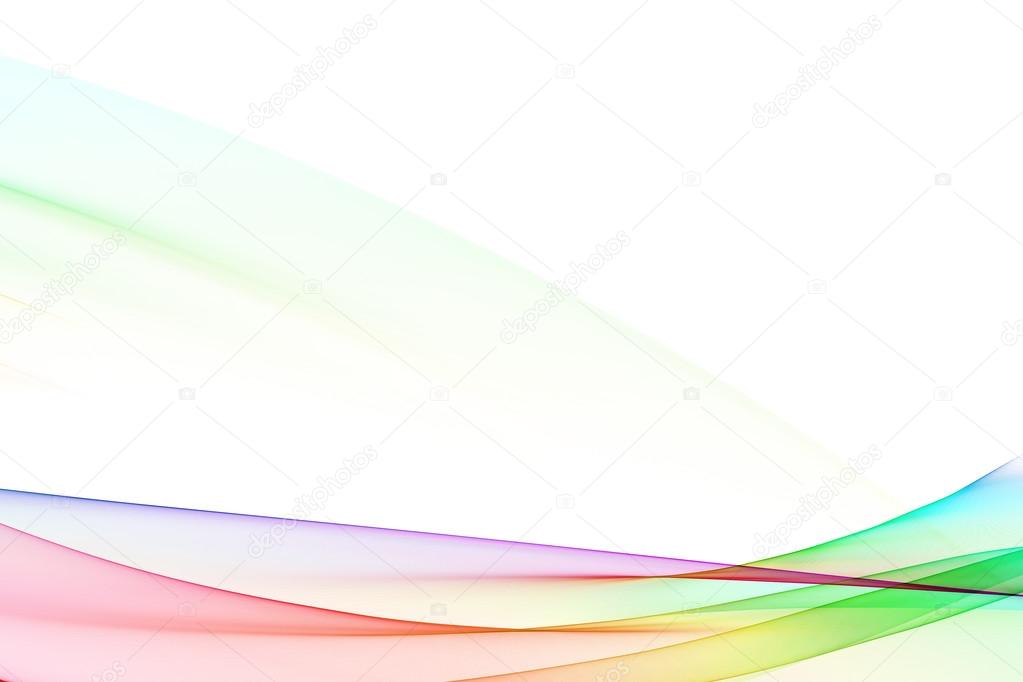 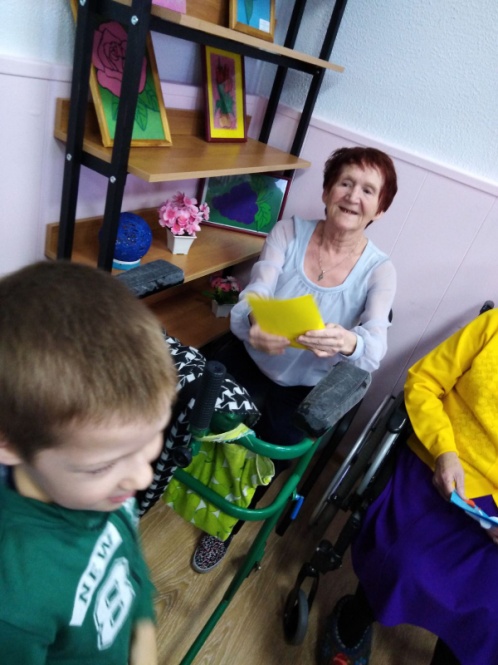 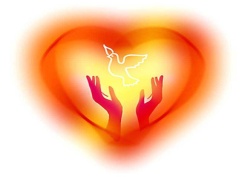 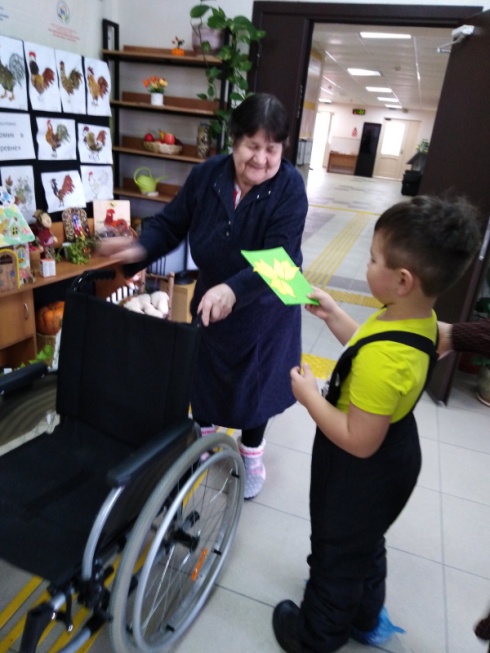 День матери
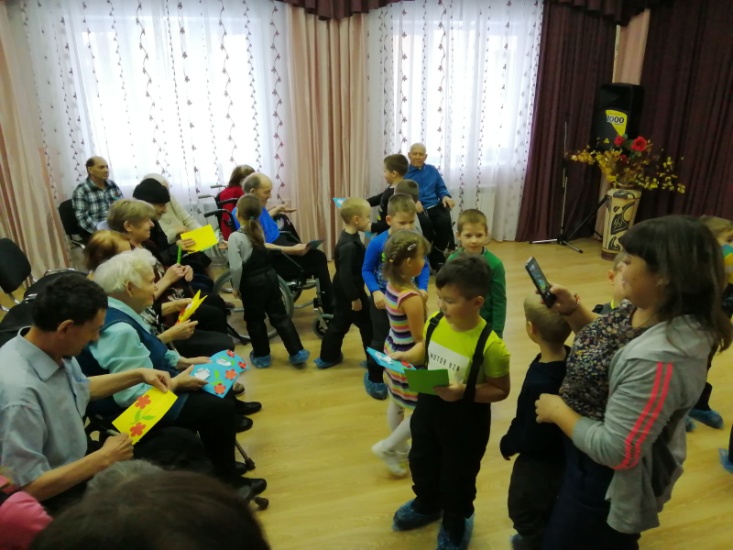 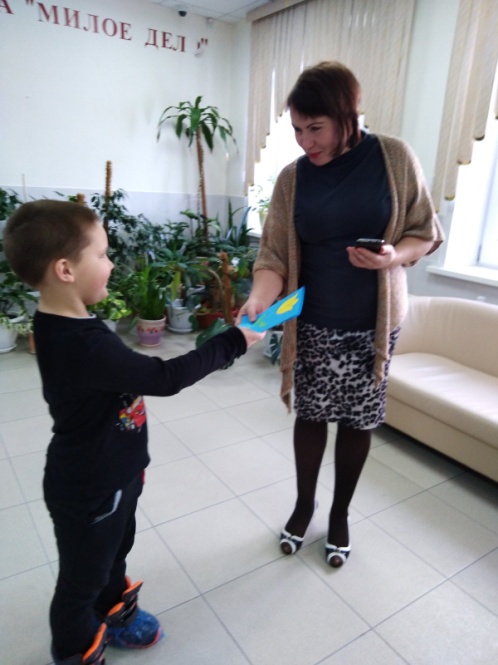 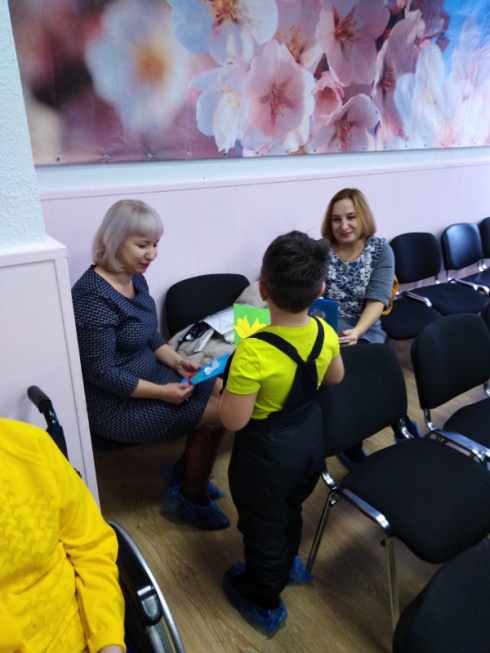 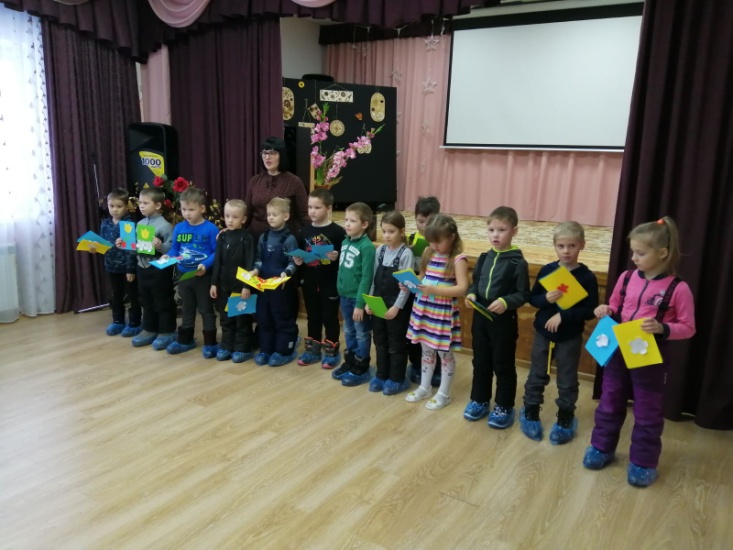 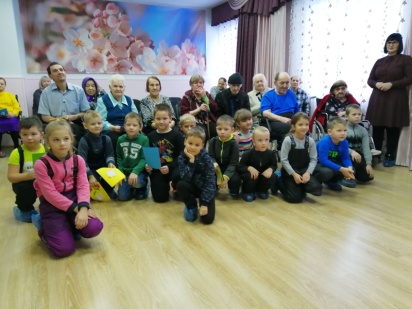 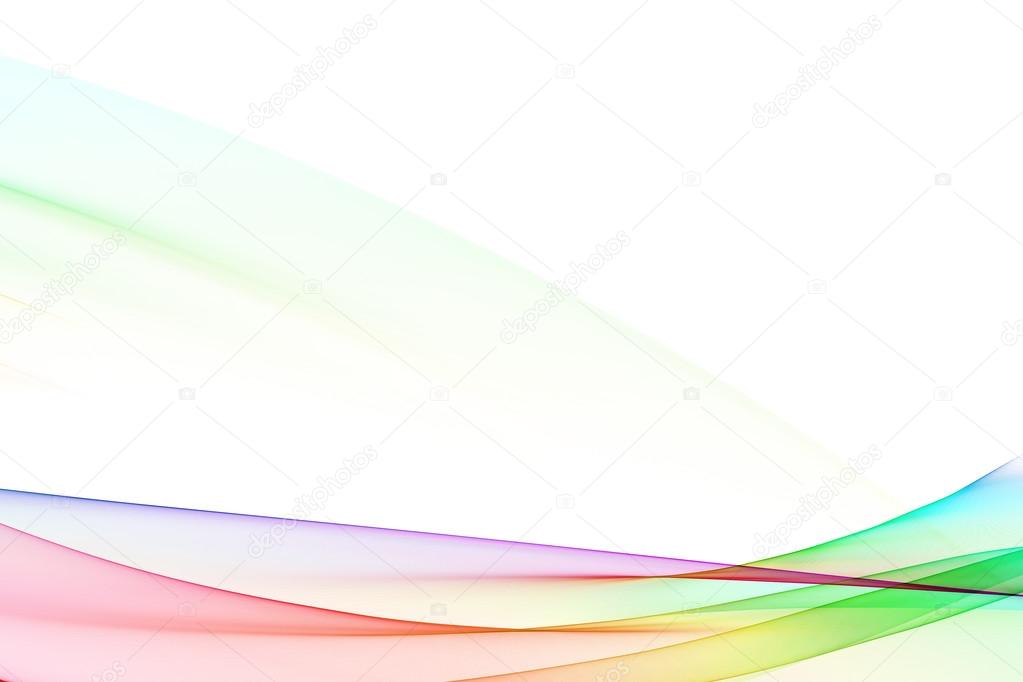 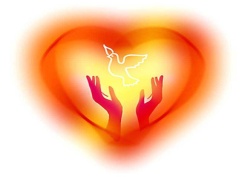 «День пожилого человека»
«День инвалидов»
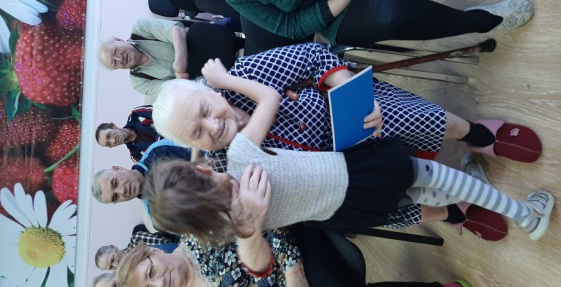 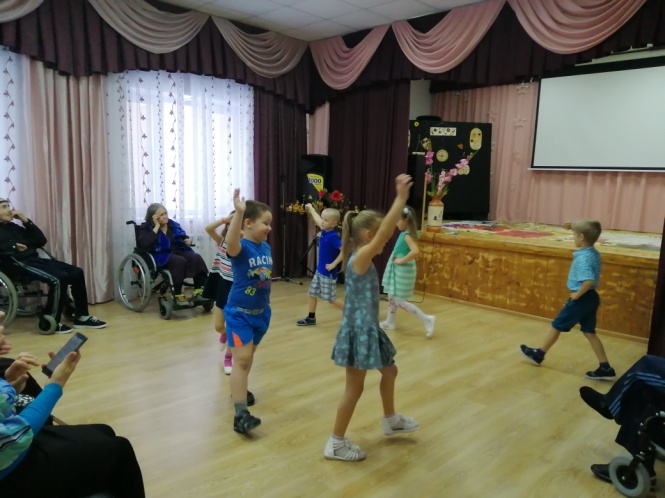 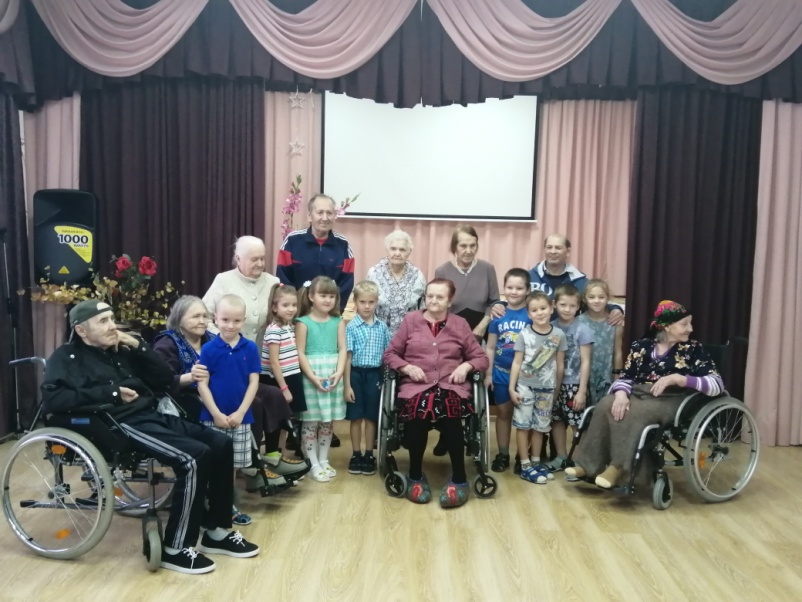 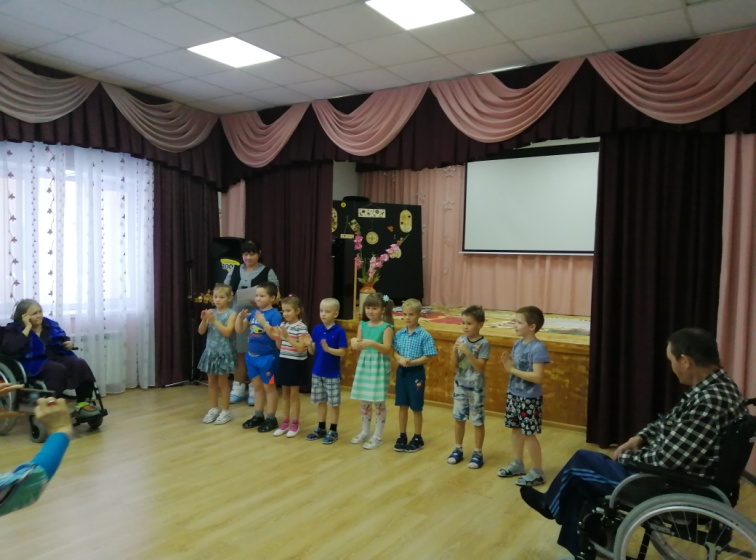 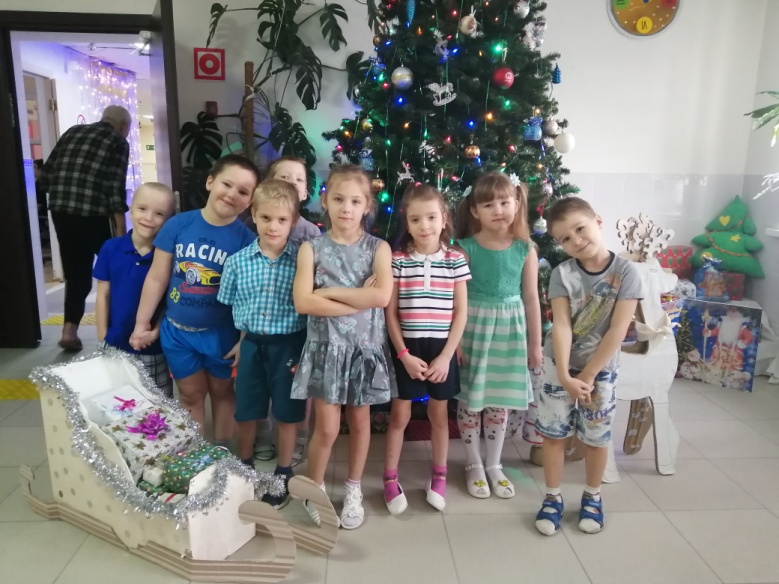 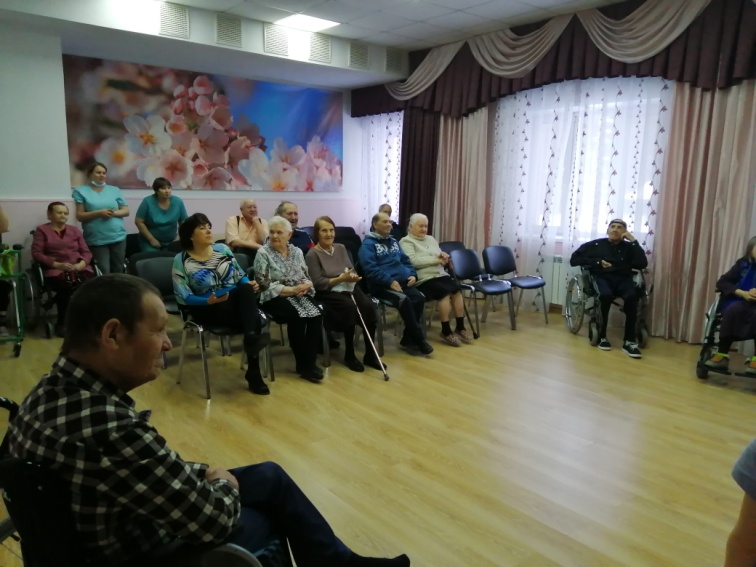 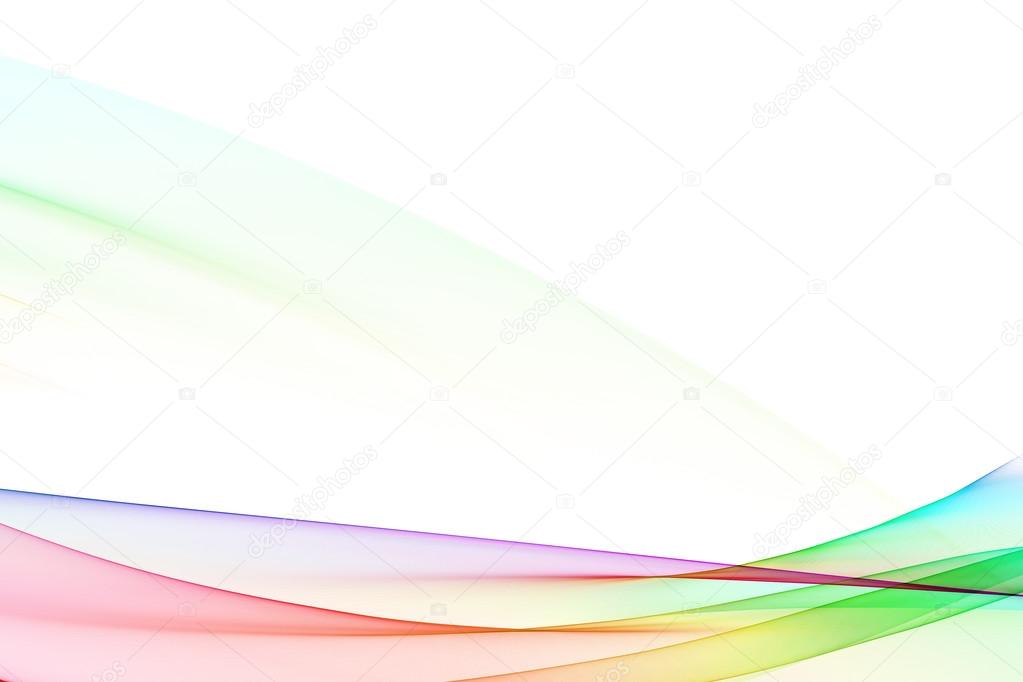 «Международный женский день- 
8 Марта!»
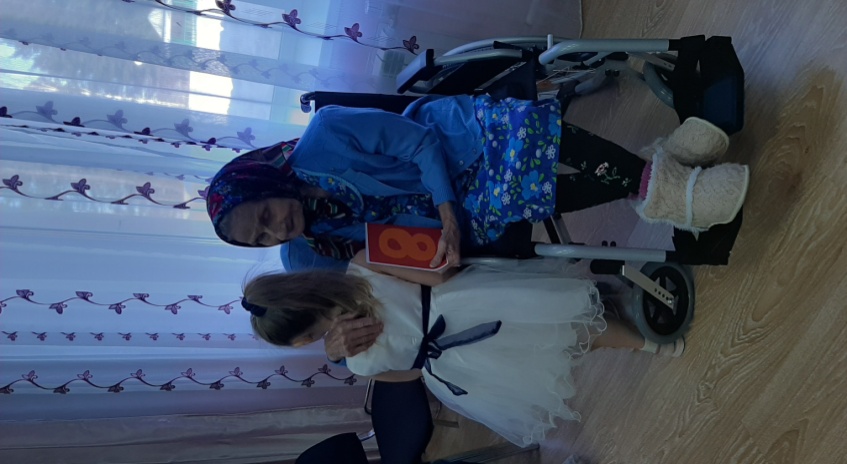 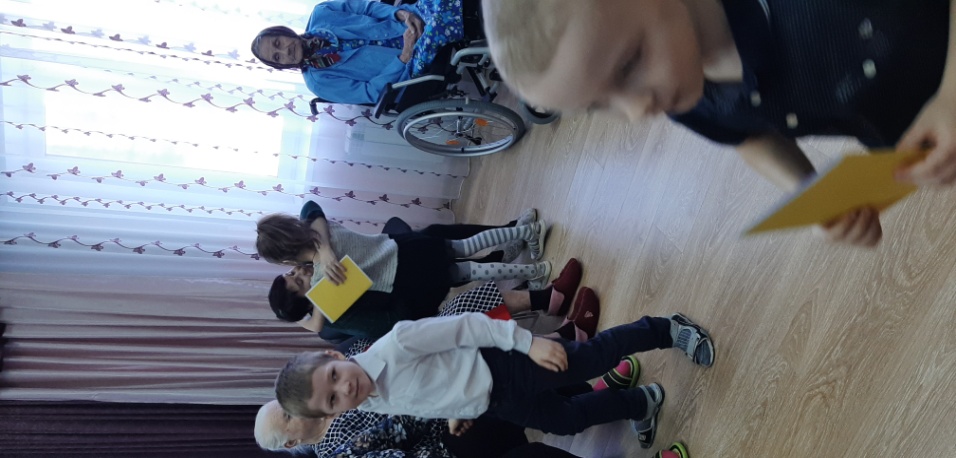 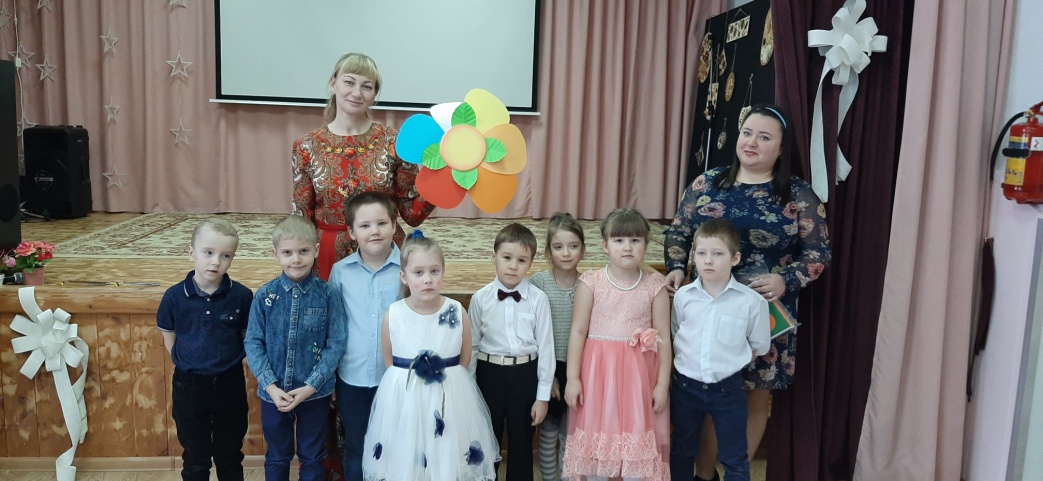 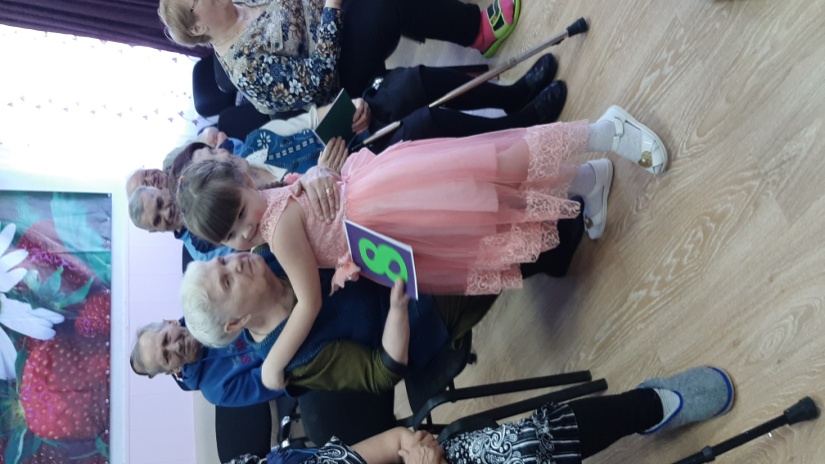 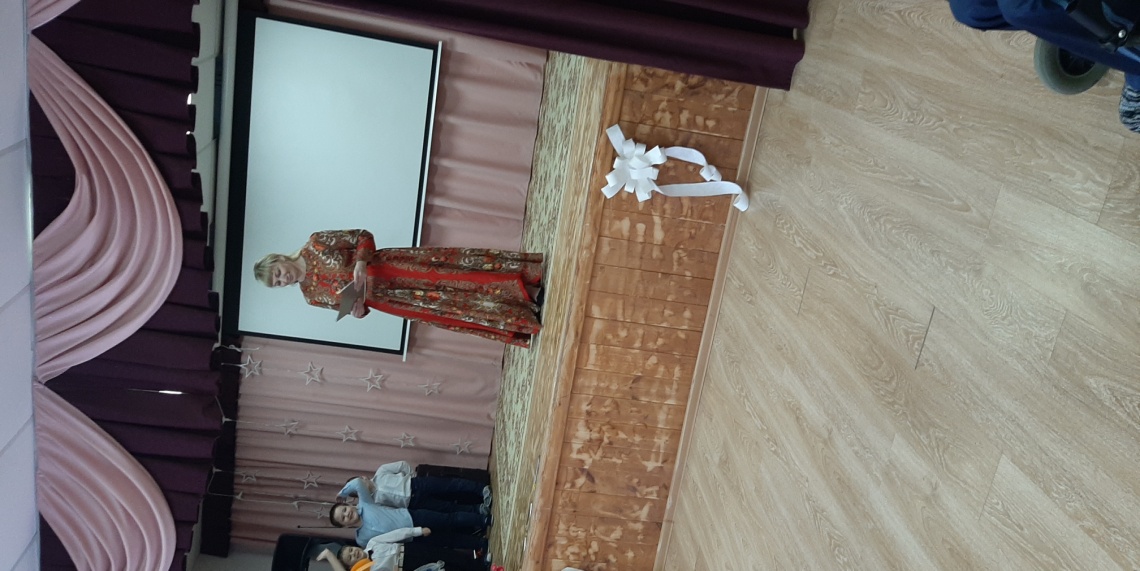 Видео поздравление
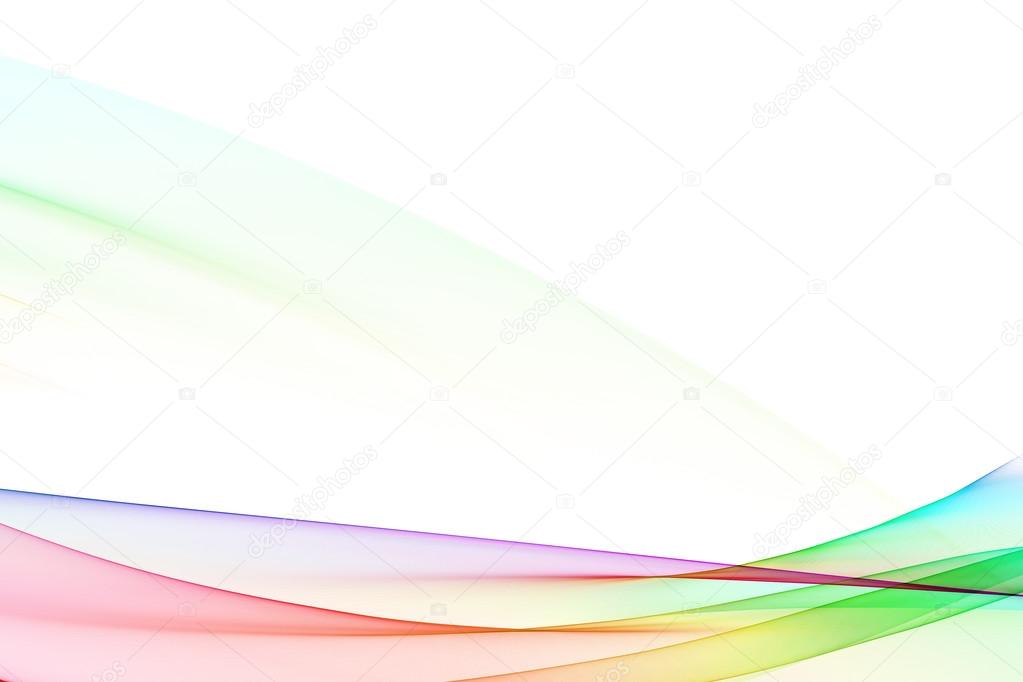 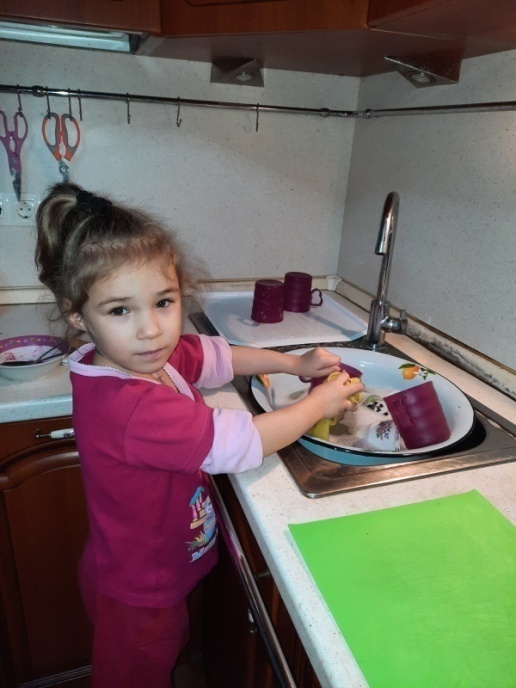 Акция «Мамины помощники»
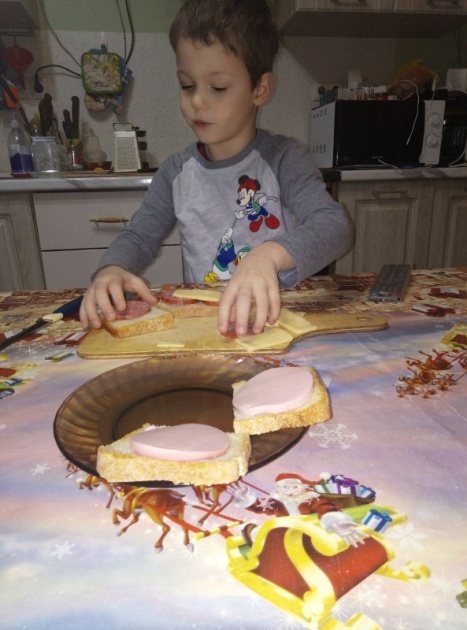 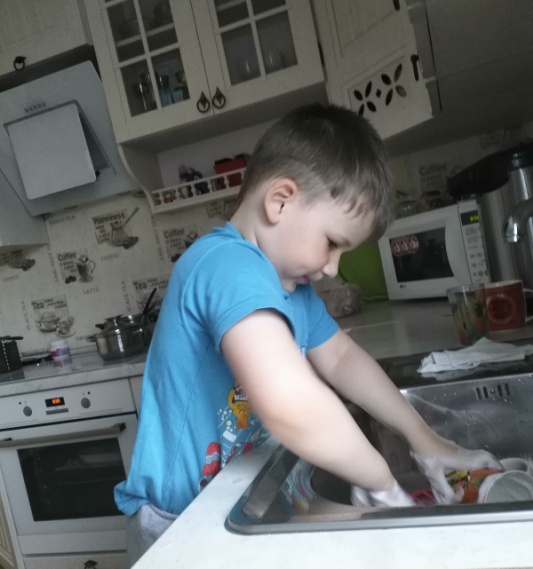 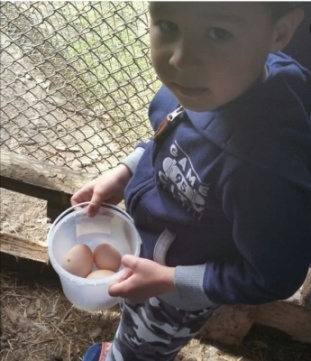 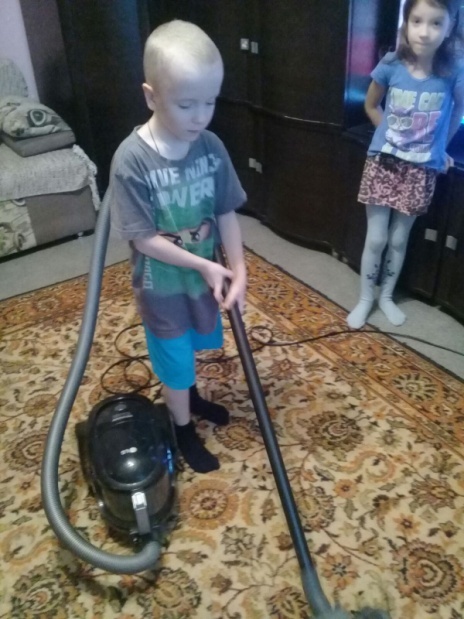 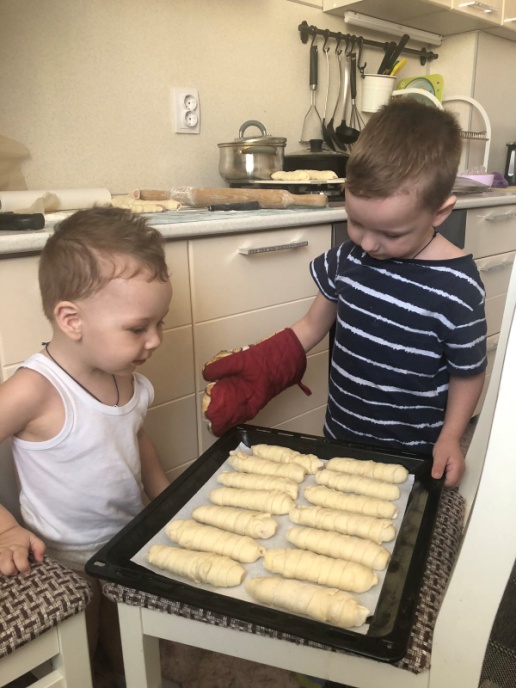 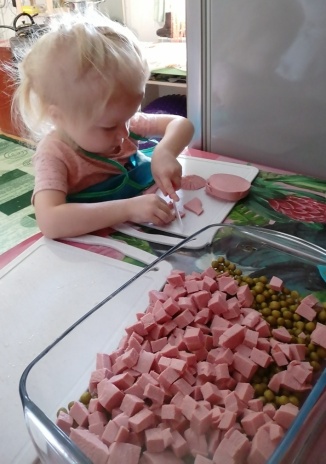 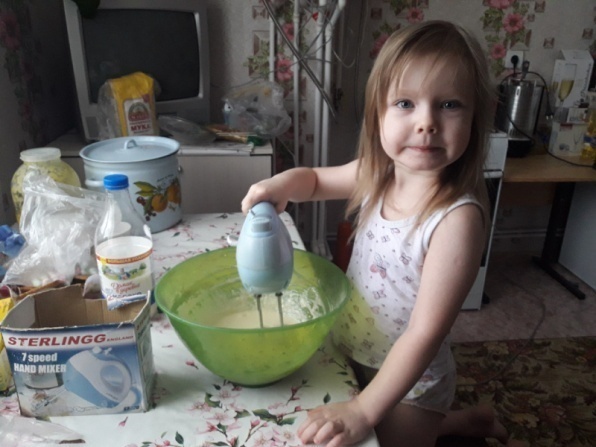 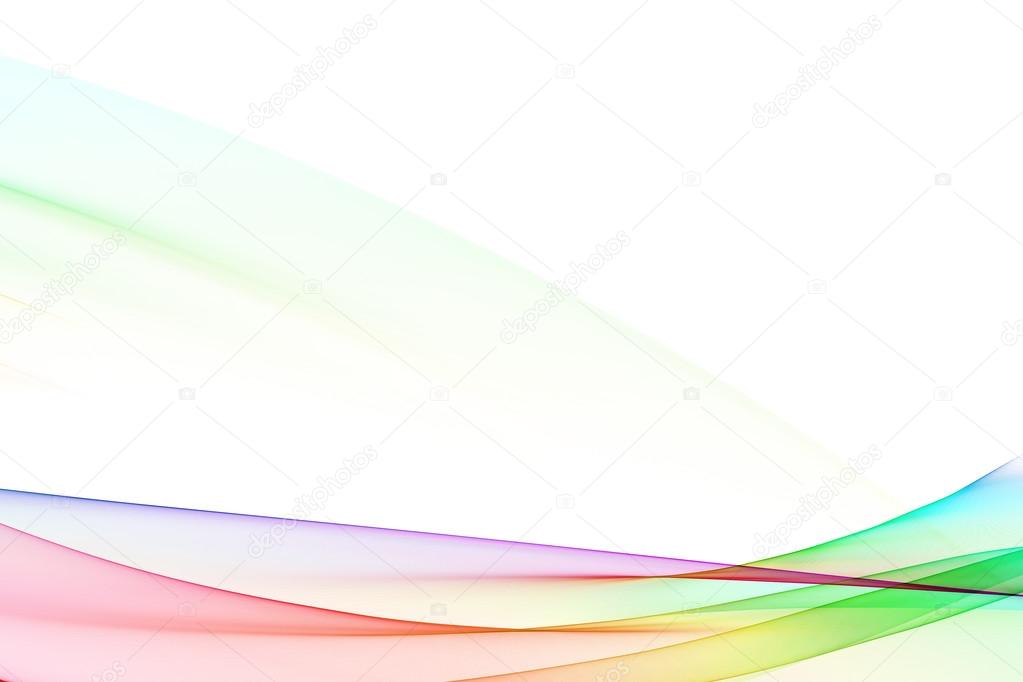 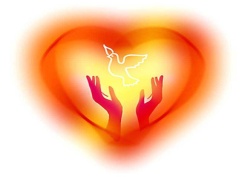 Праздник: «Эколята. Юные друзья леса»
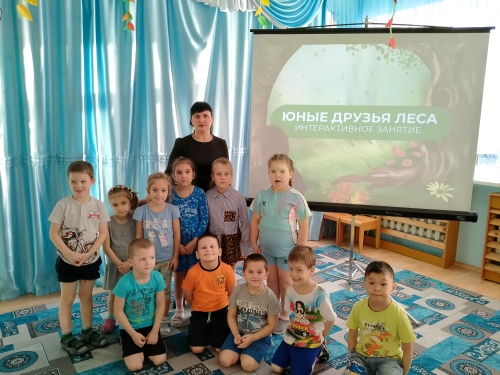 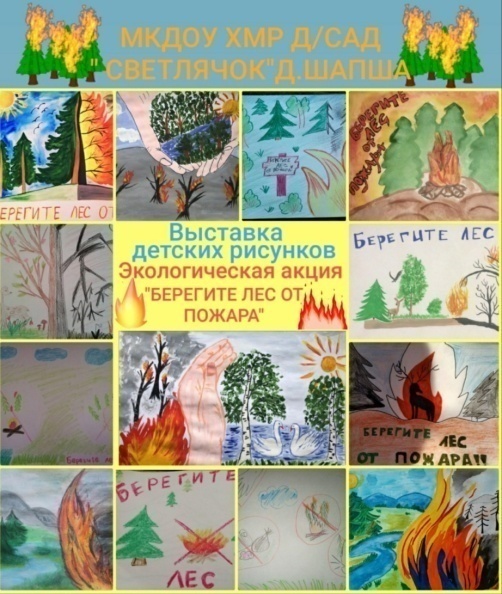 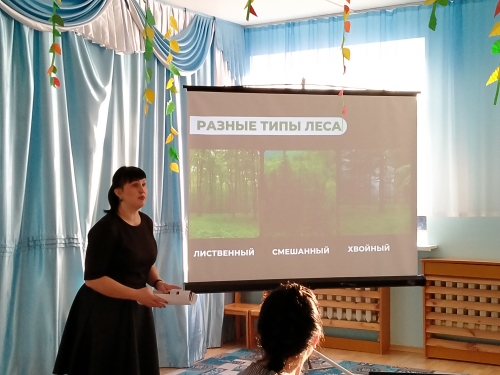 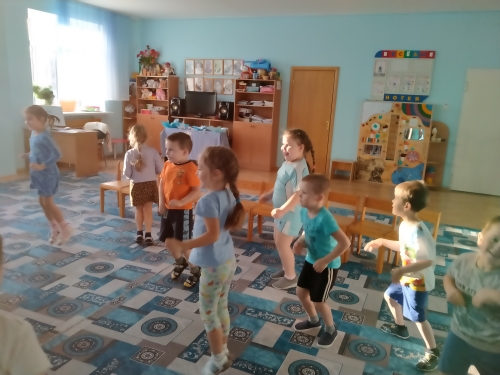 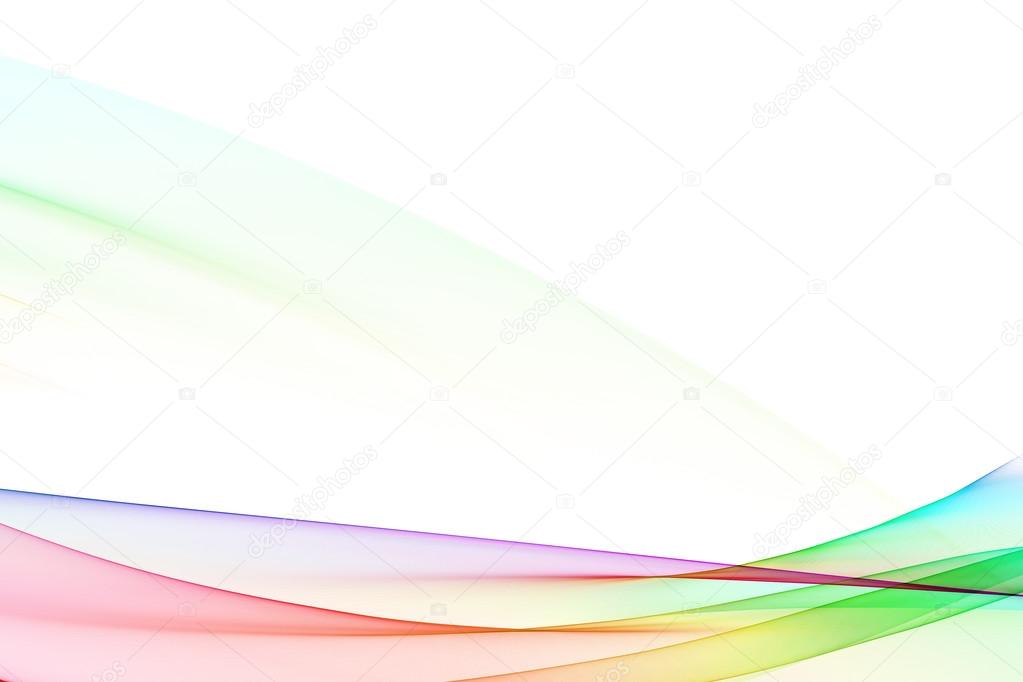 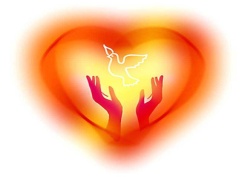 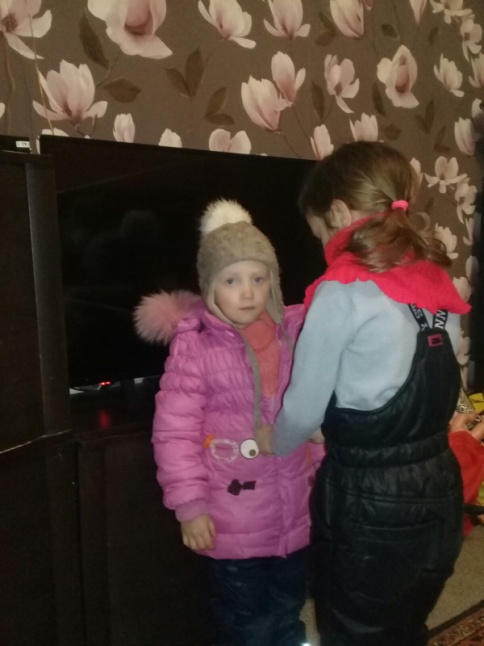 Уход за растениями
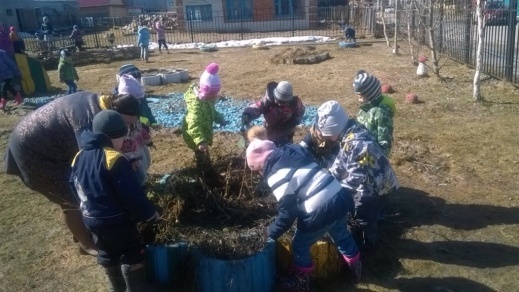 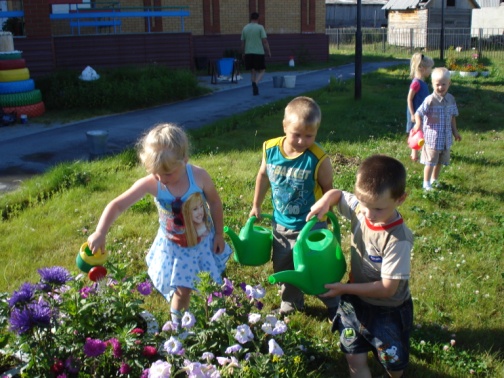 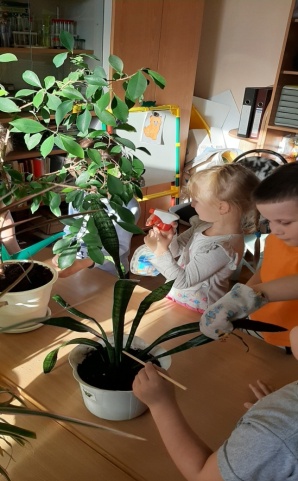 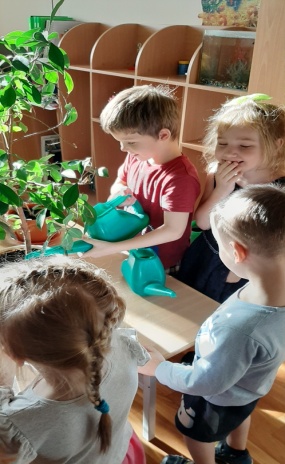 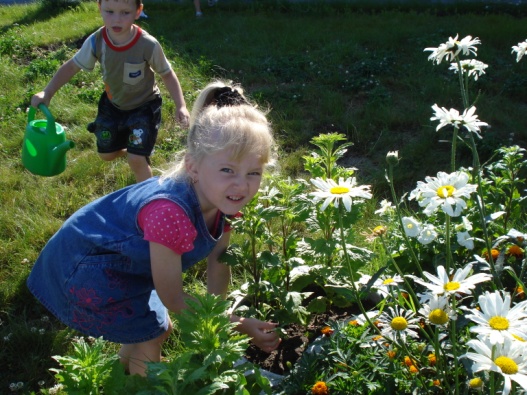 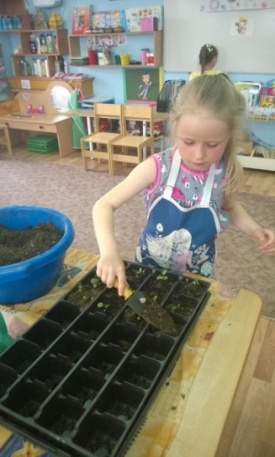 «Помогаем одеться
 на прогулку малышам»
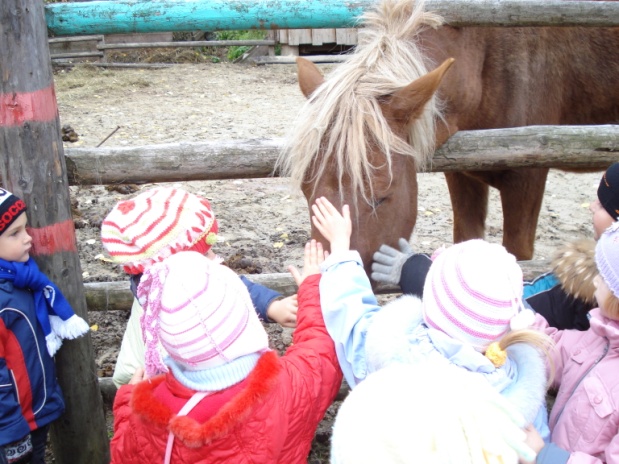 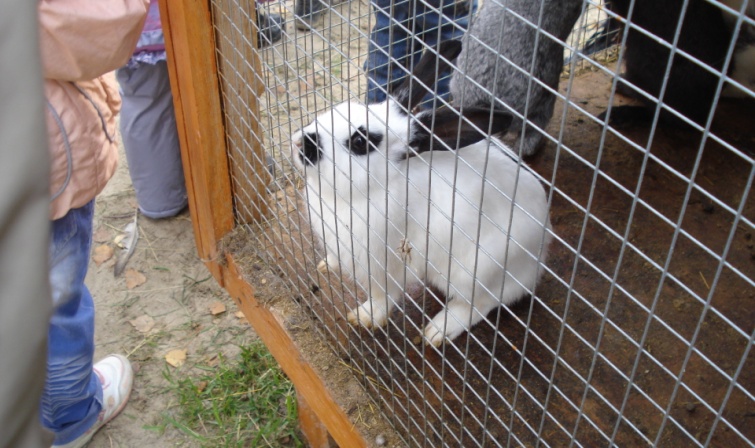 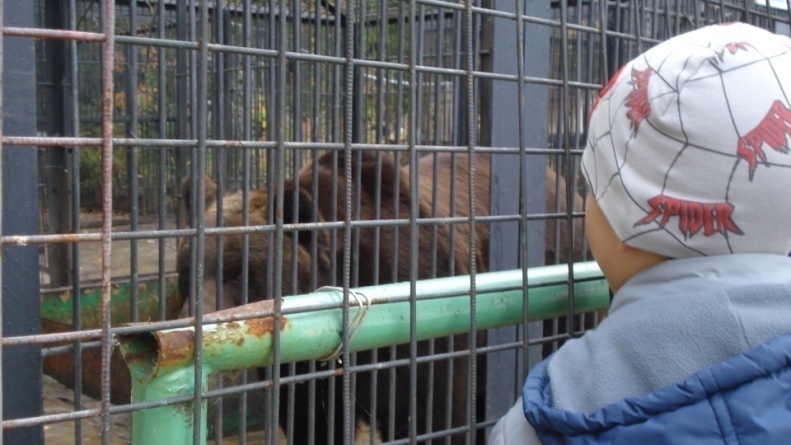 Акция «Покормим животных»
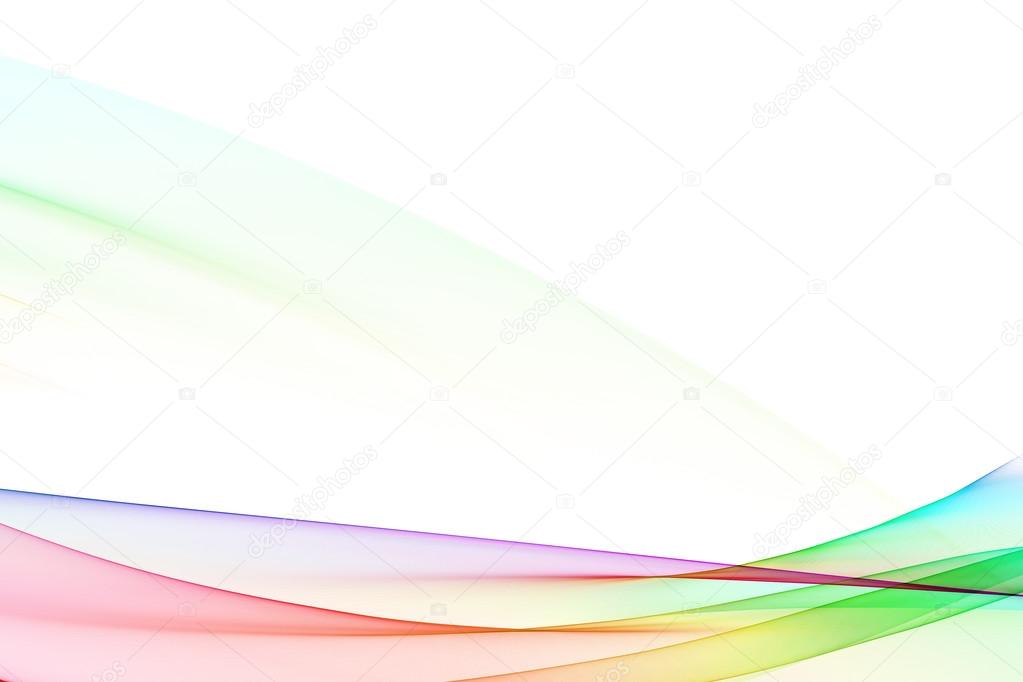 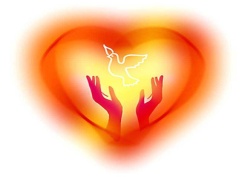 Ухаживание за птицами «Домик для птиц»
Досуг: «День птиц»
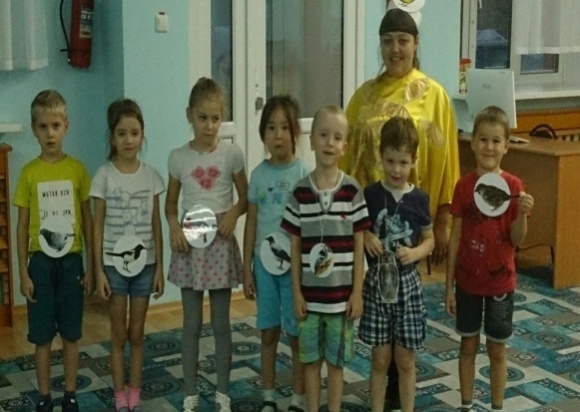 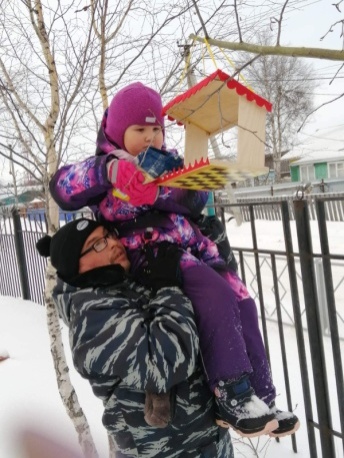 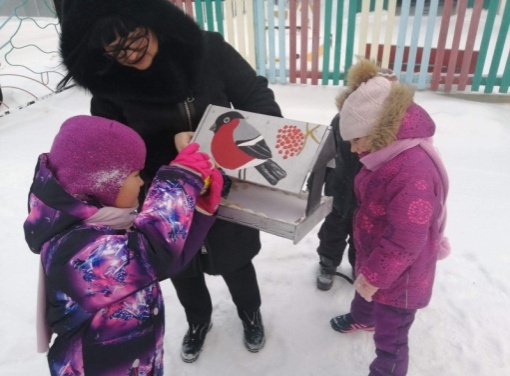 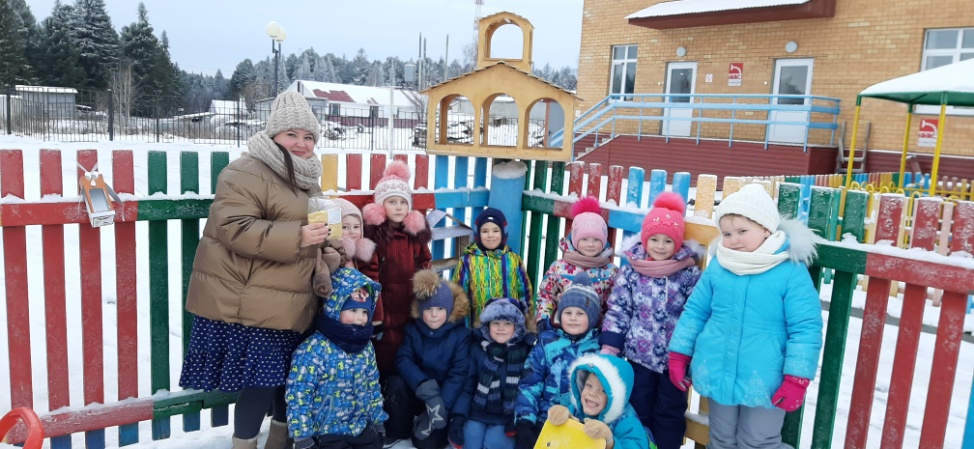 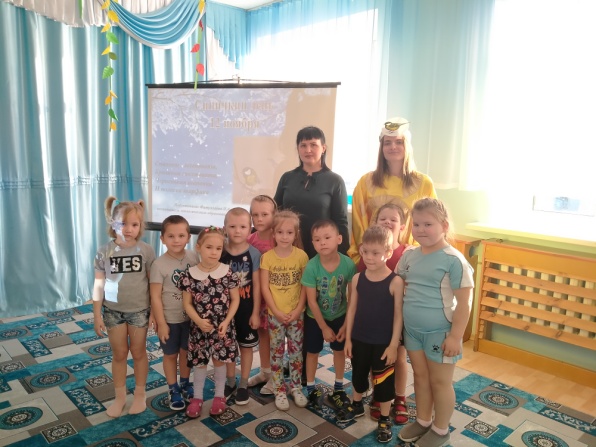 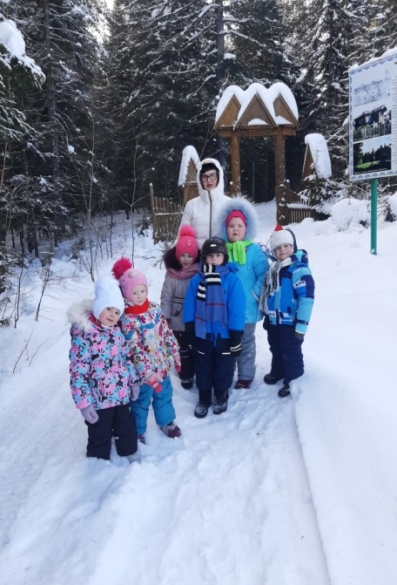 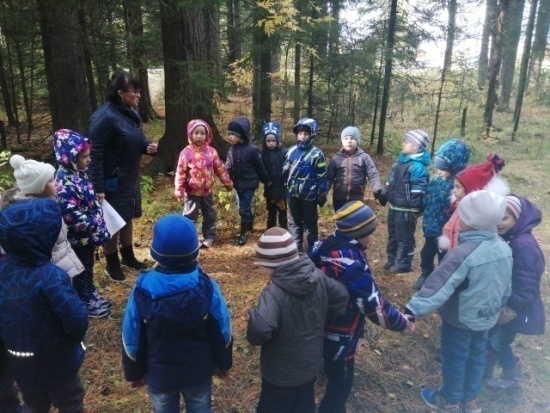 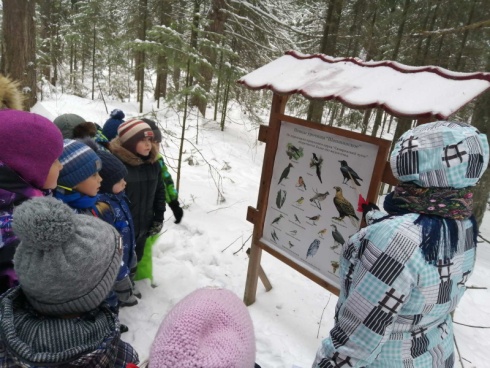 Экскурсии в лес
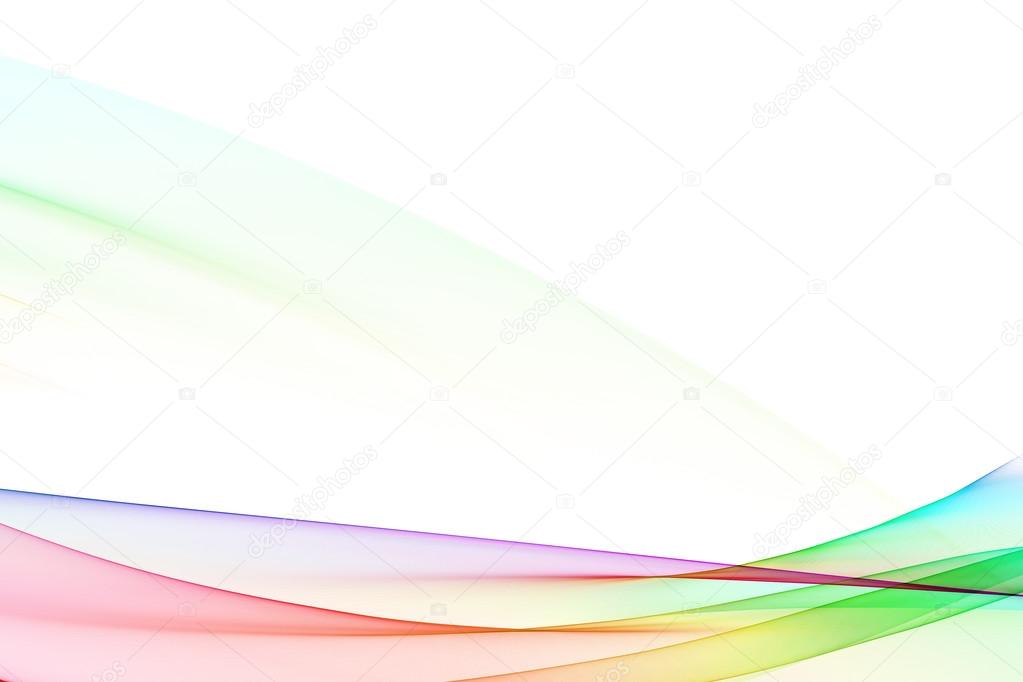 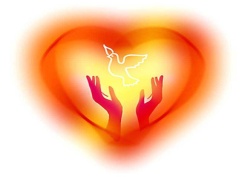 Досуг «Доброта спасет мир»
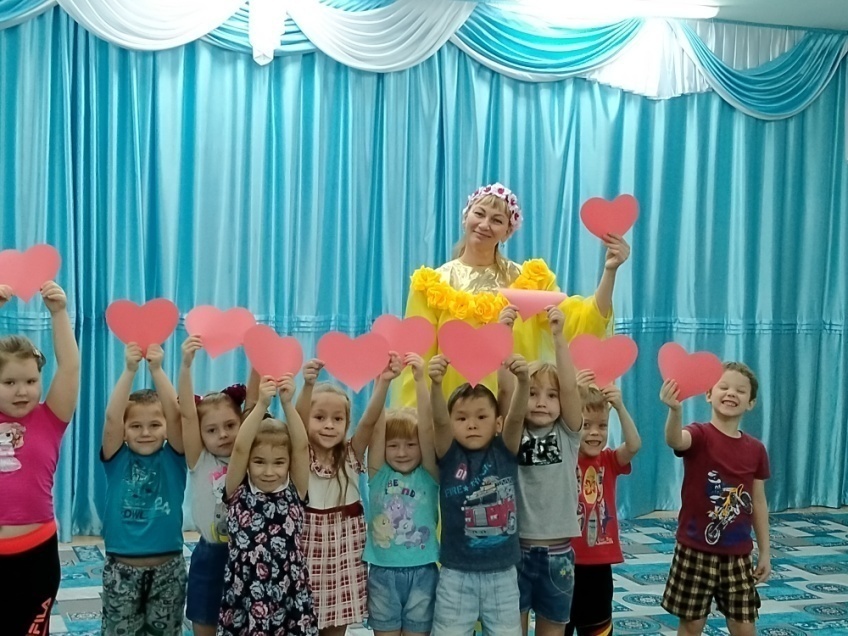 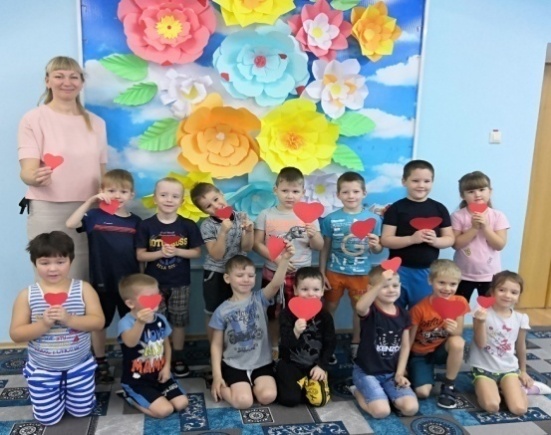 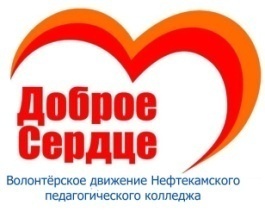 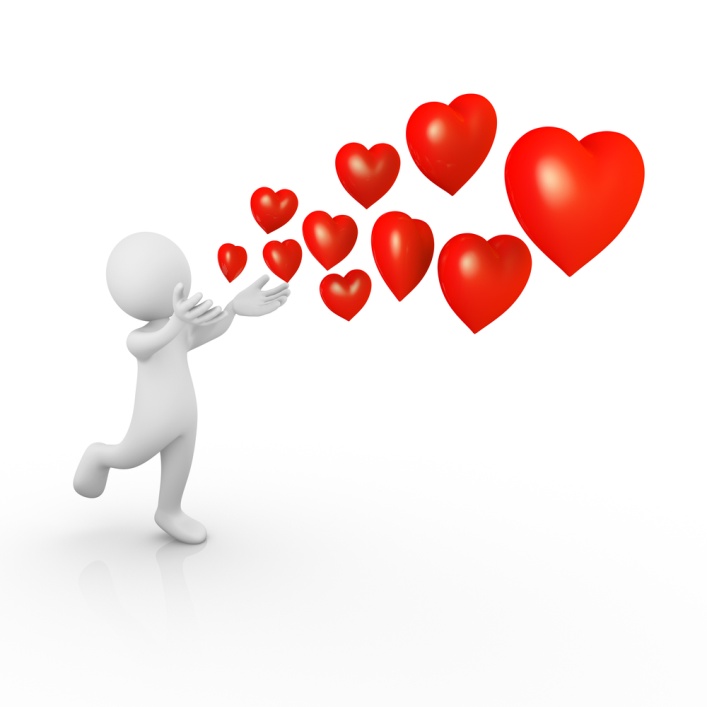 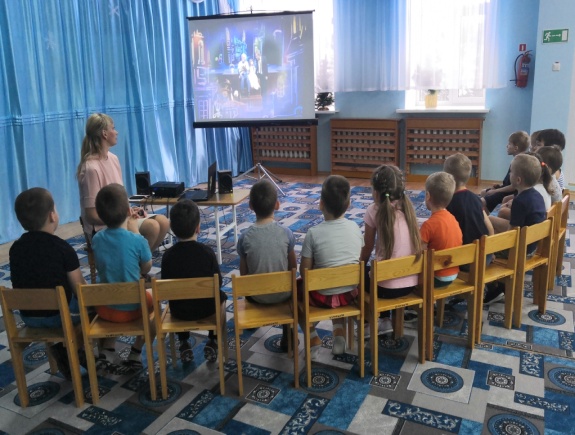 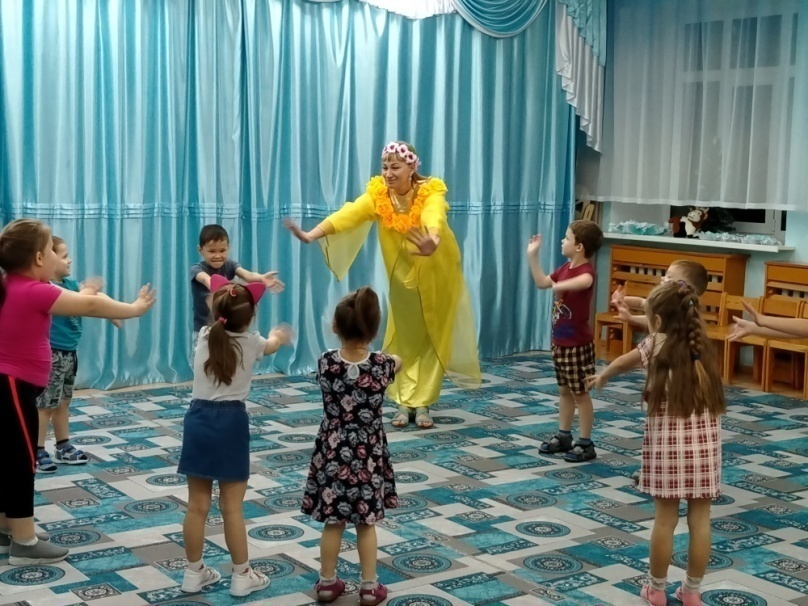 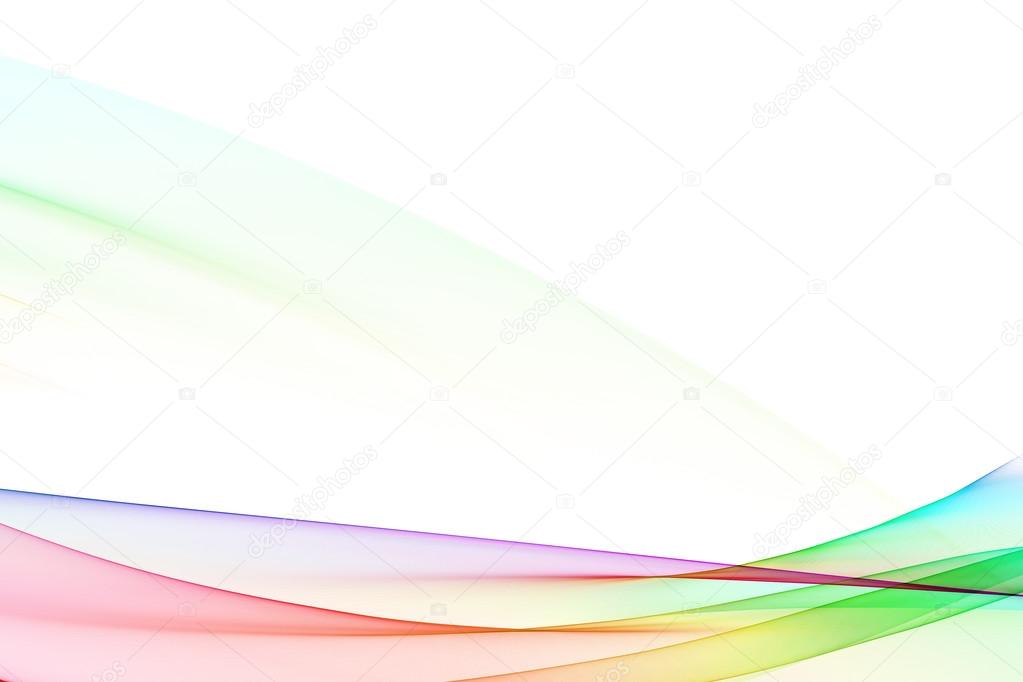 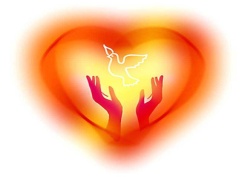 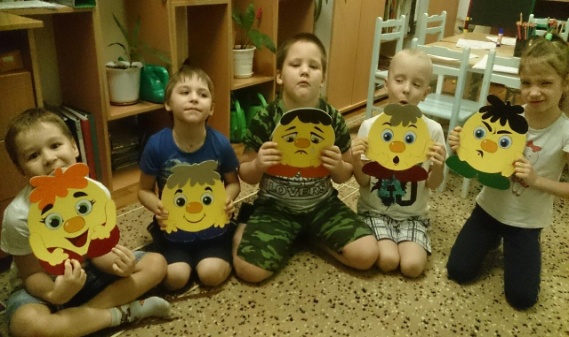 Игры
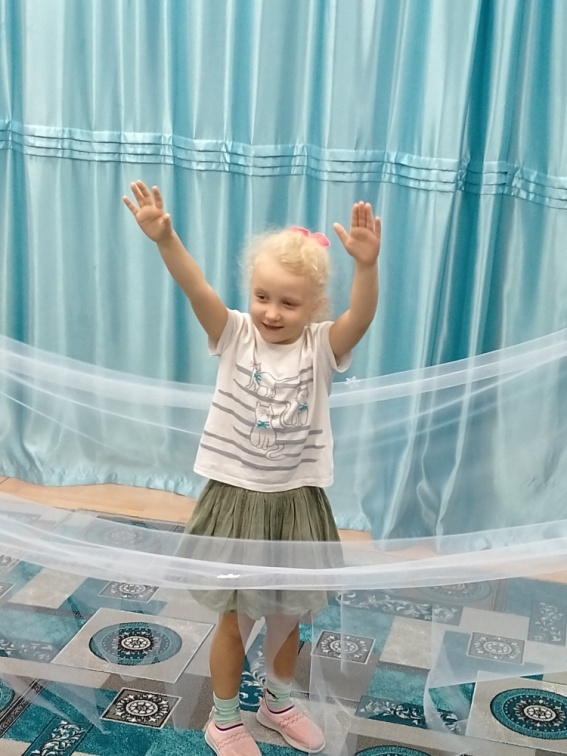 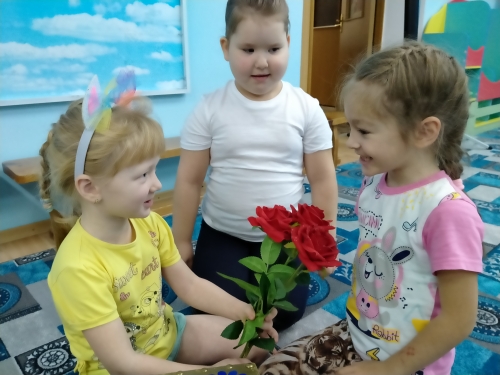 «Мои чувства и эмоции»
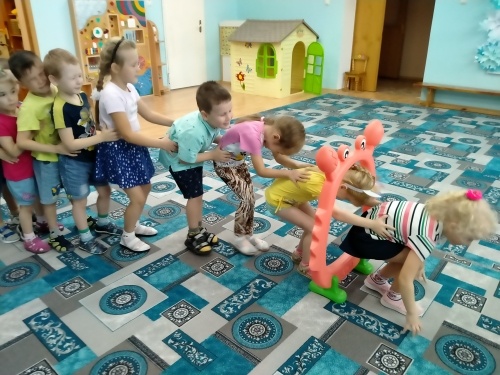 «Добрые слова»
«Покрывало желаний»
«Поводырь»
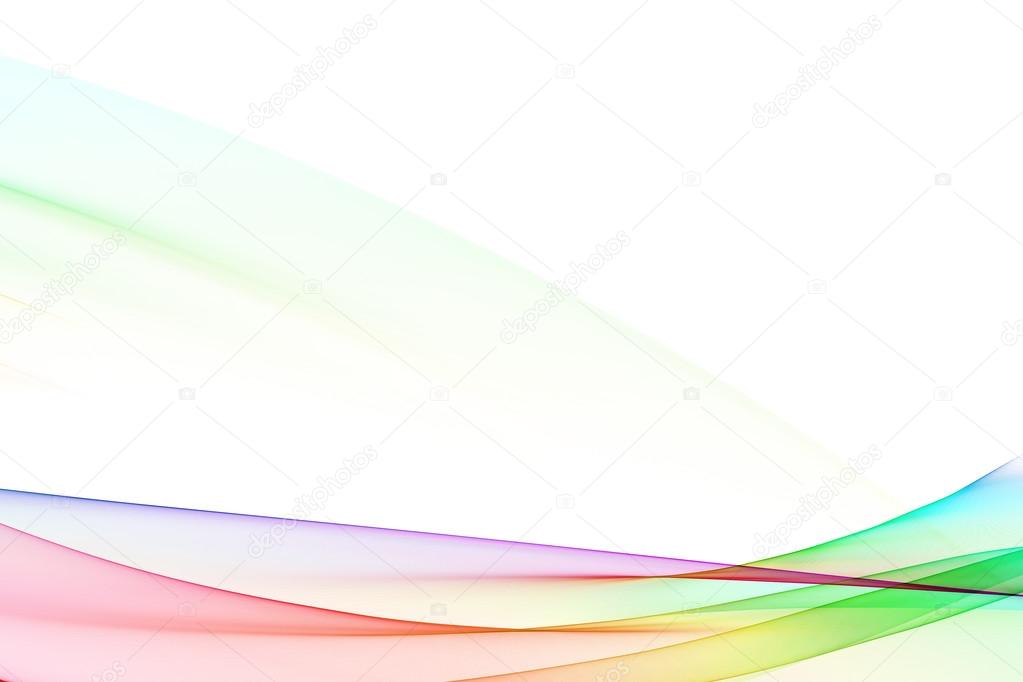 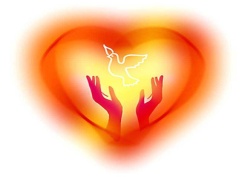 Досуг «Все мы разные»
 с участием фольклорного ансамбля «МОЩХОТ -Сказочный дом» из  «Сельского Дома Культуры
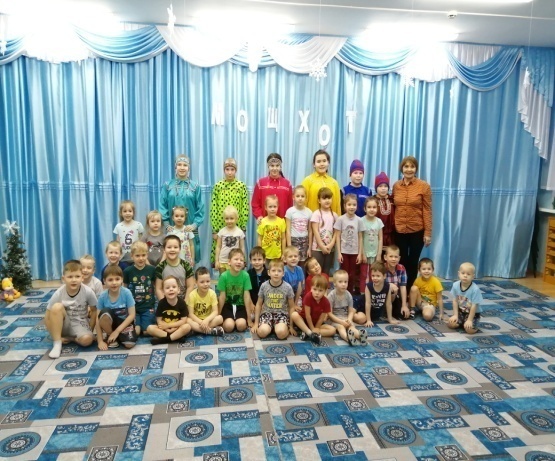 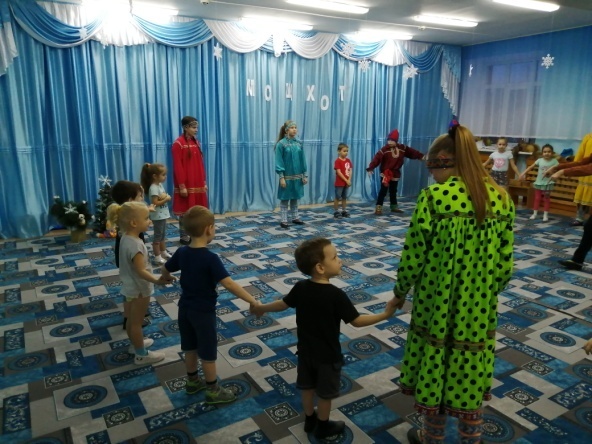 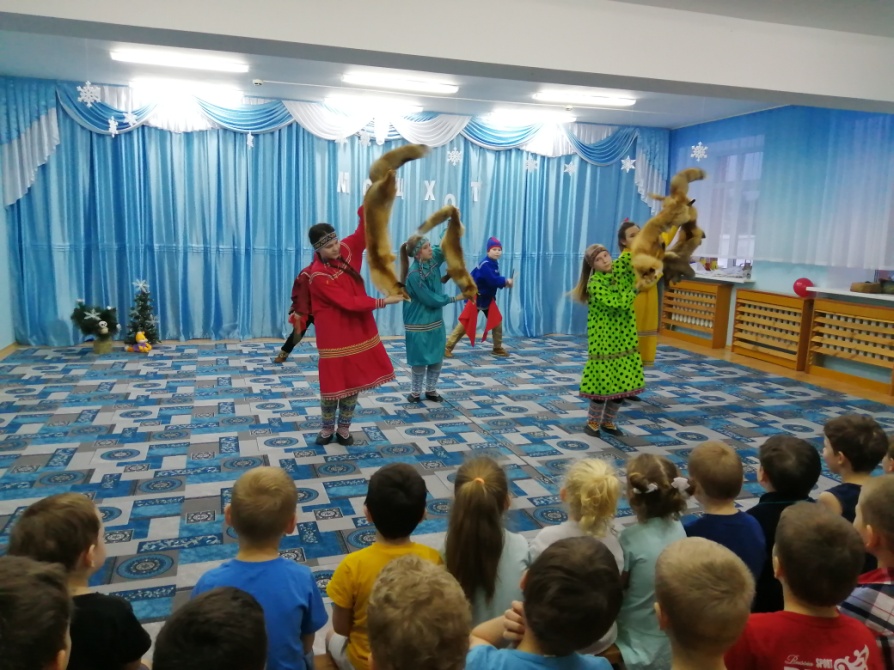 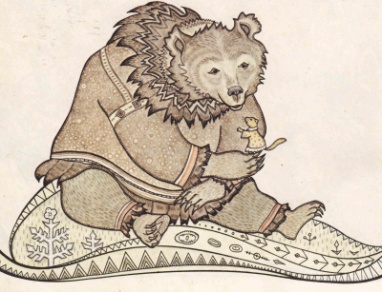 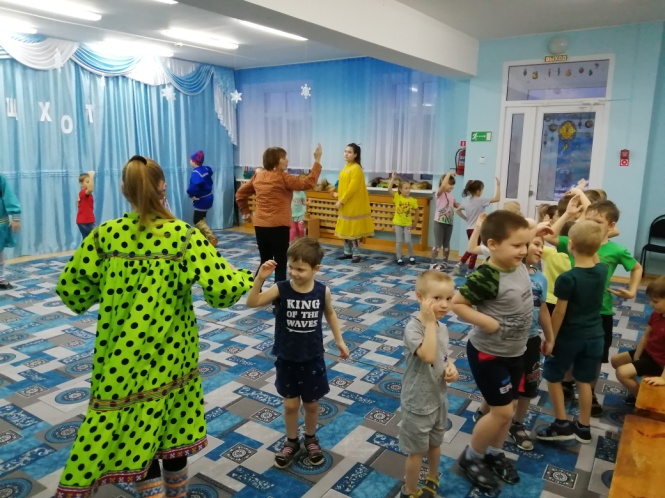 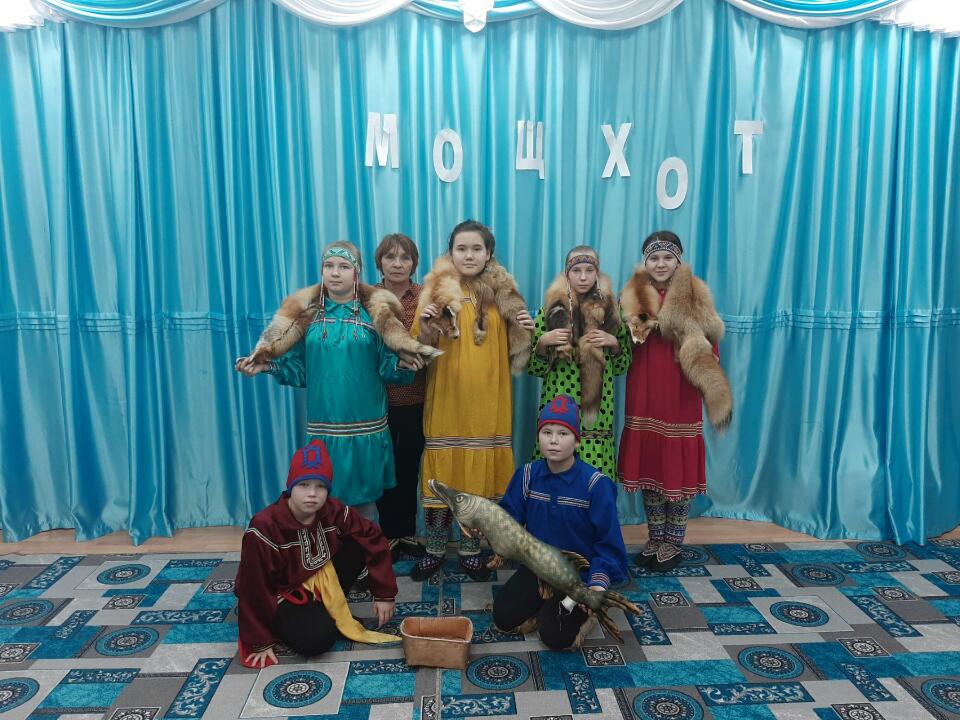 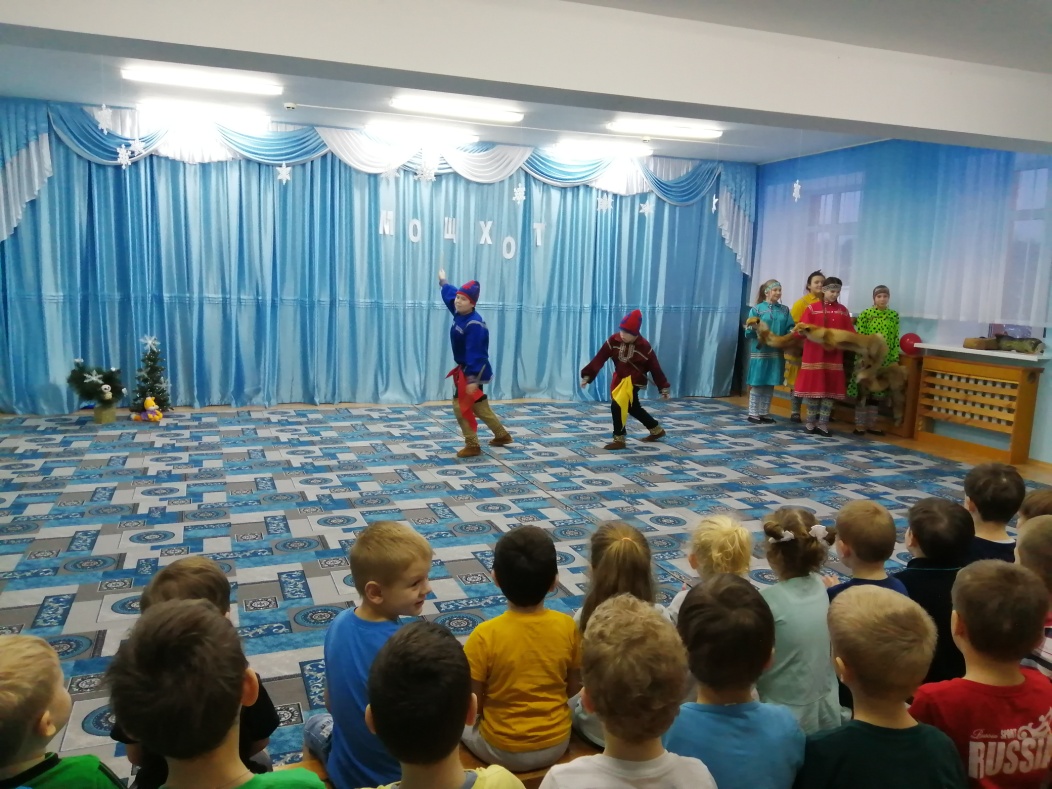 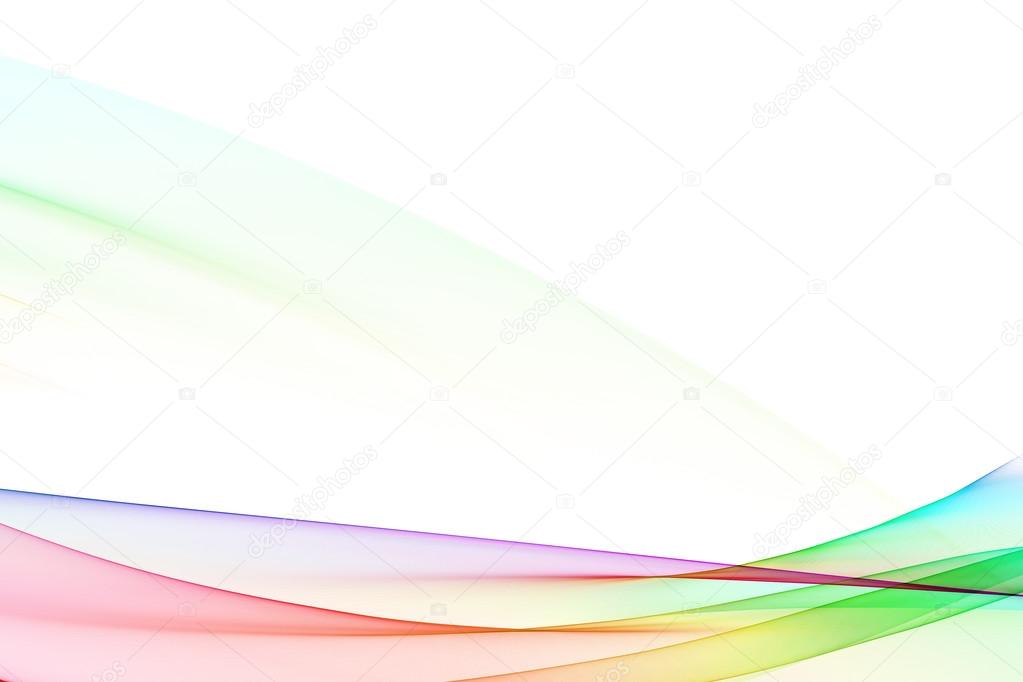 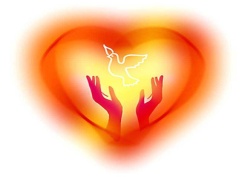 Видео поздравления с Днем защитника Отечества 23 февраля
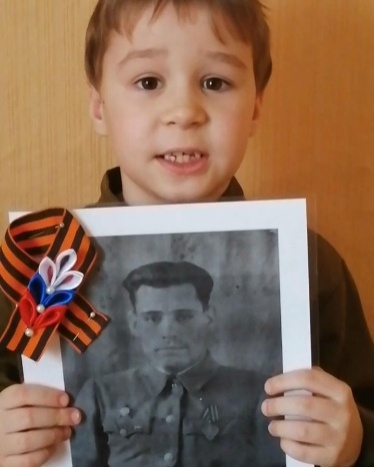 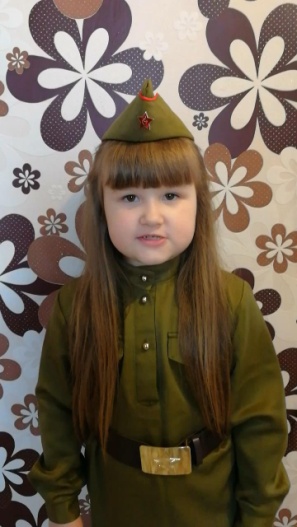 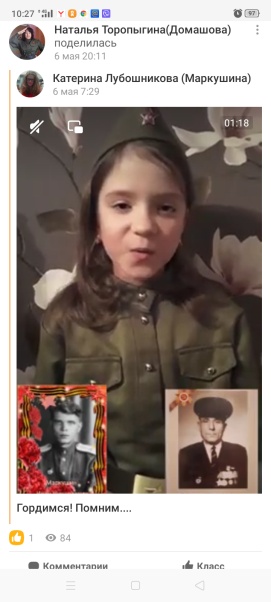 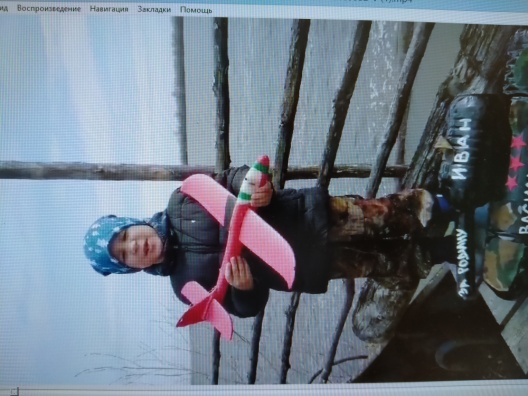 Песни военных лет « Катюша»
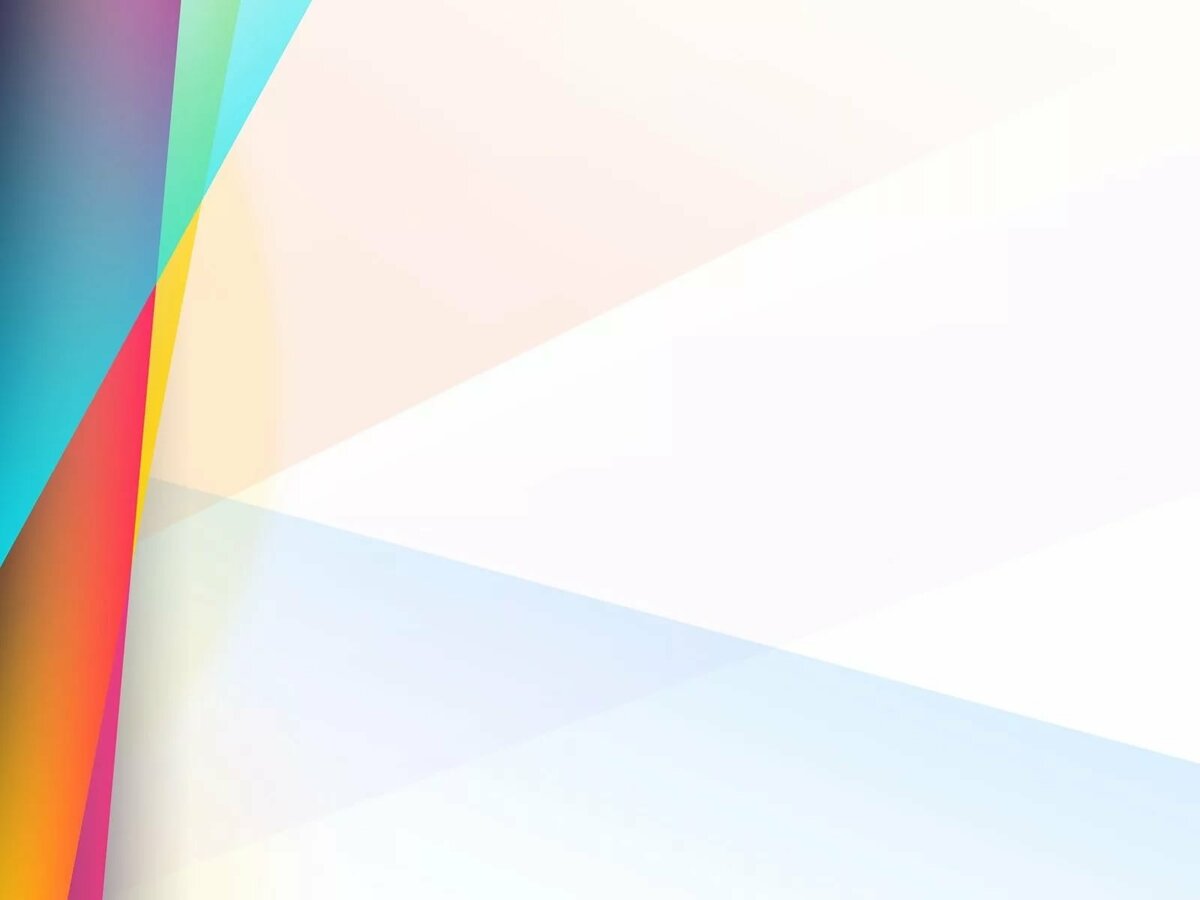 Должны чуть-чуть мы подсказать. Мы – волонтёрское движенье! Для всех примером быть должны, Развеять страх и все сомненья. Наградой будет мир земли! Когда смеются рядом дети, Когда не тужат старики, Когда не будет войн на свете – Тогда мы будем не нужны!
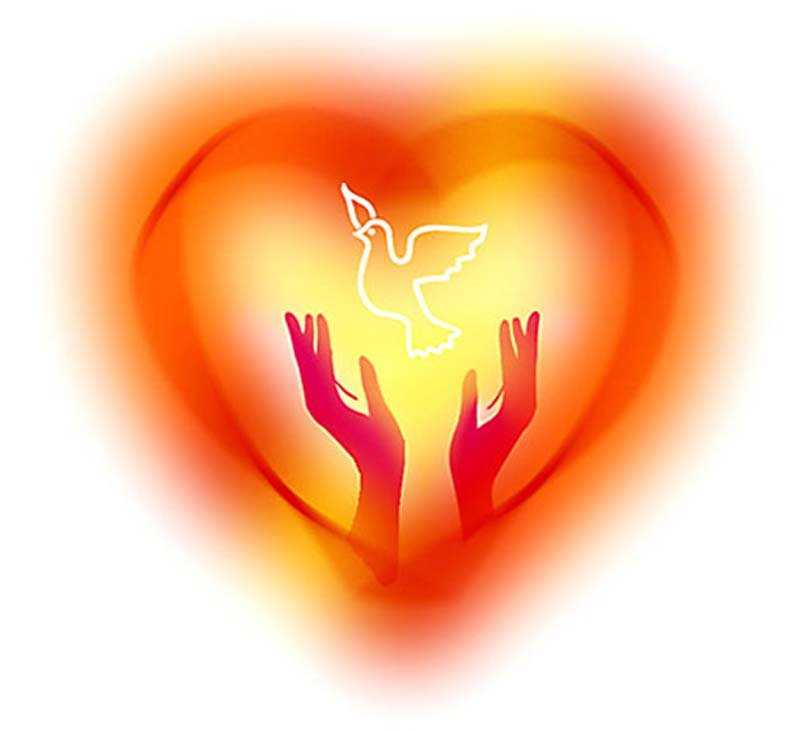